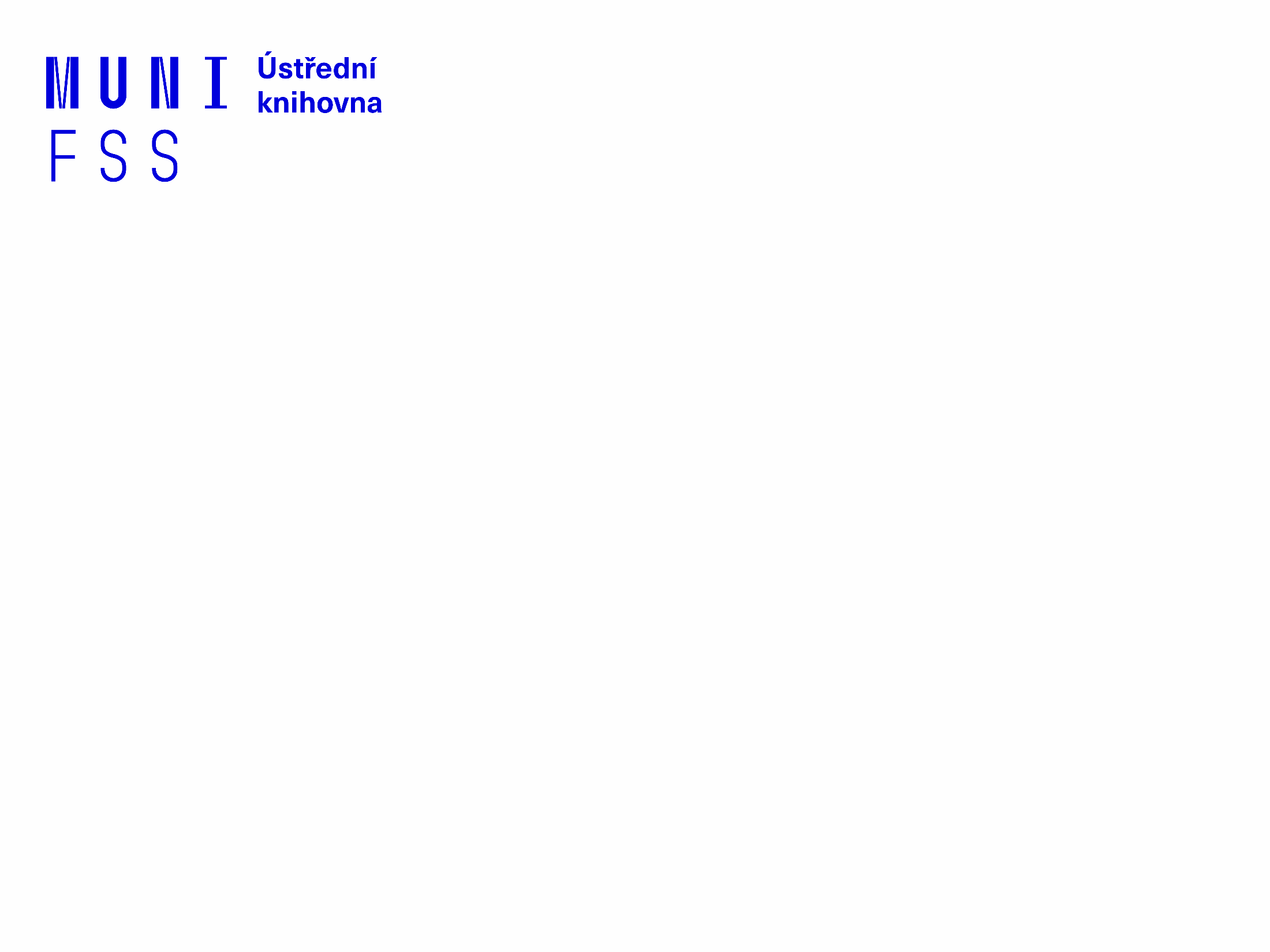 Základy práce s informačními zdroji pro bc. studenty MVZ221
Mgr. Dana Mazancová, DiS.
Brno, 13. 11. 2019
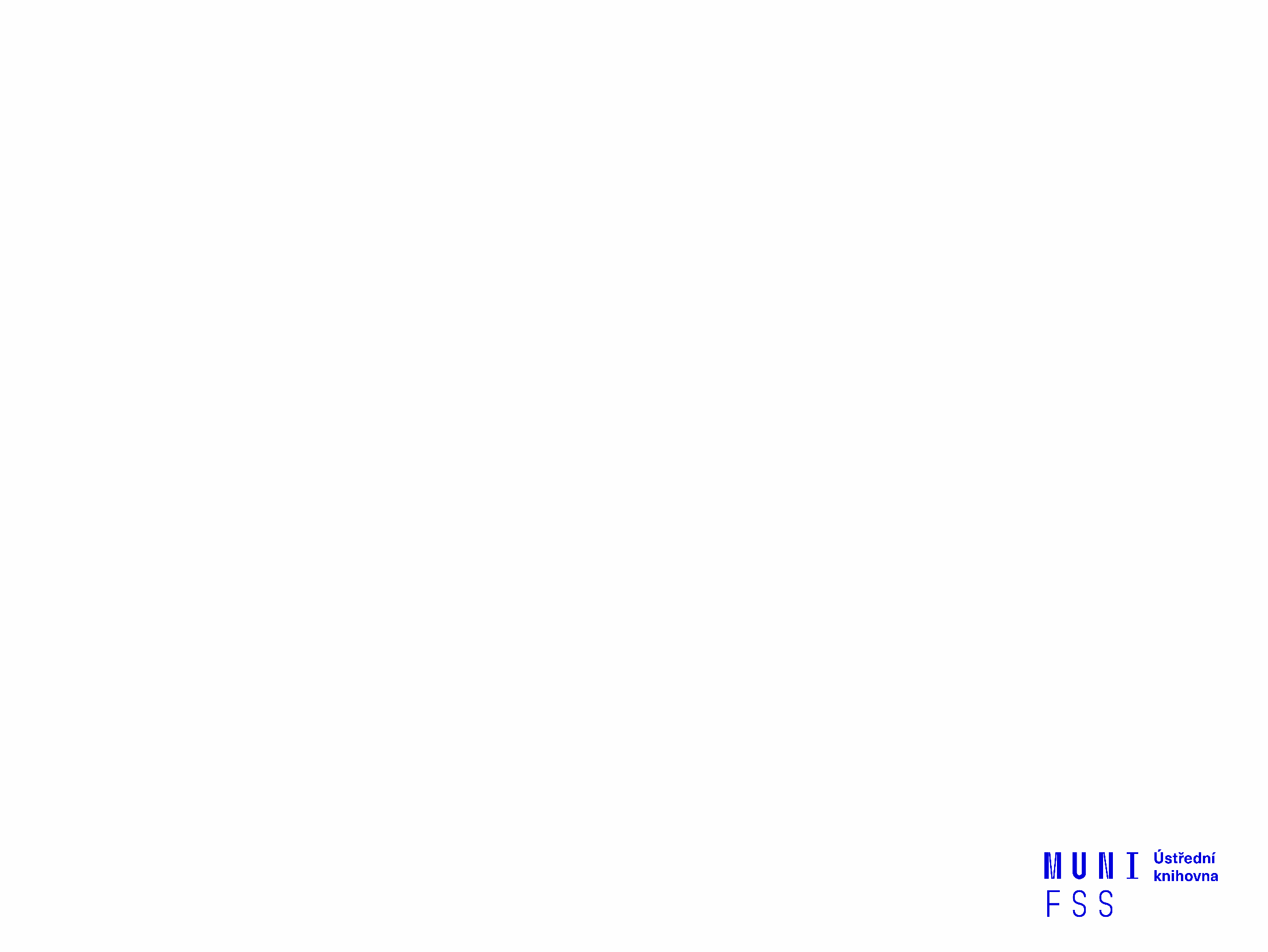 Osnova lekce
Kontrola úkolu, diskuse
 EBSCO Discovery Service
 Elektronické knihy
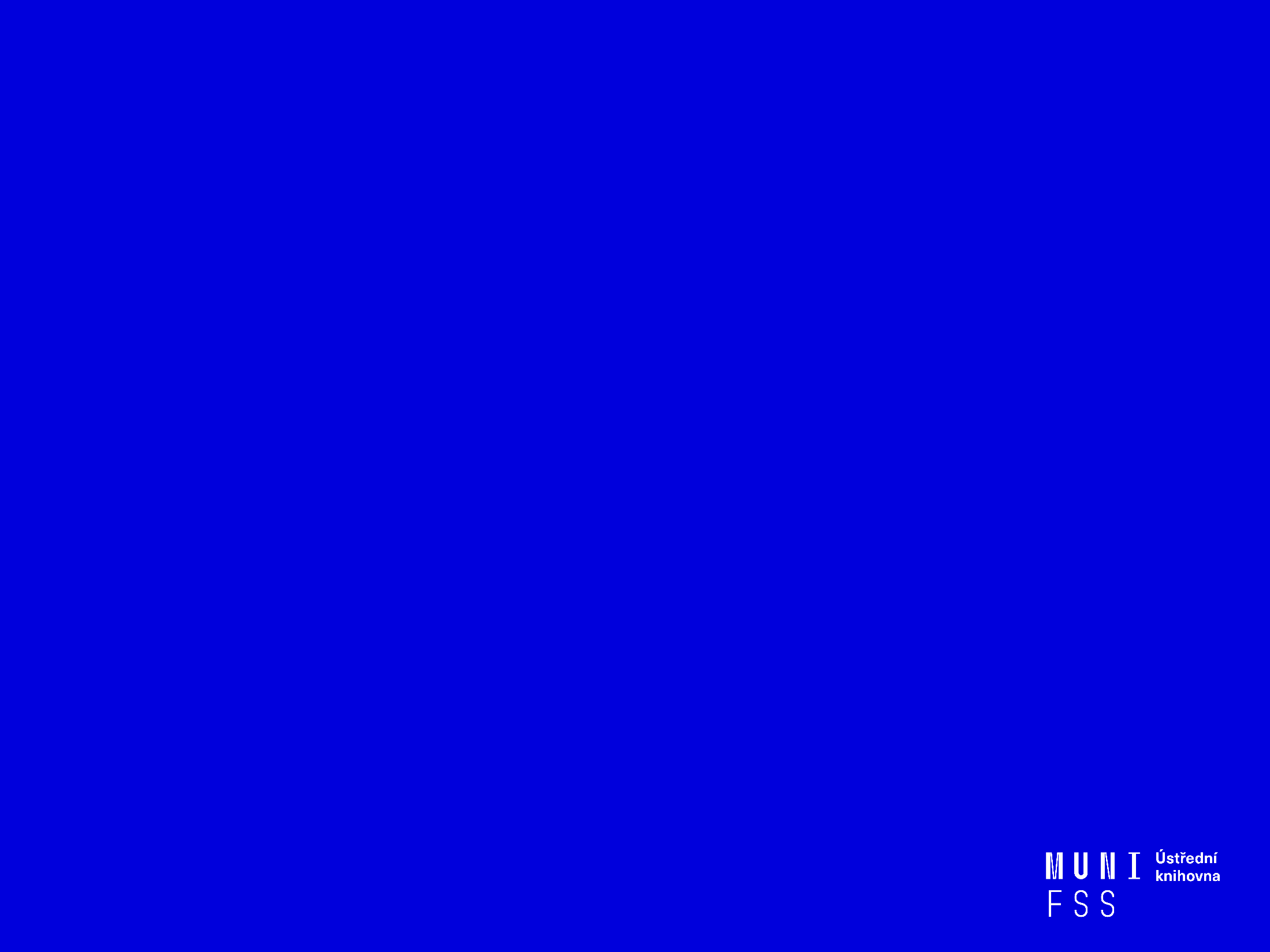 Kontrola úkolu, diskuse
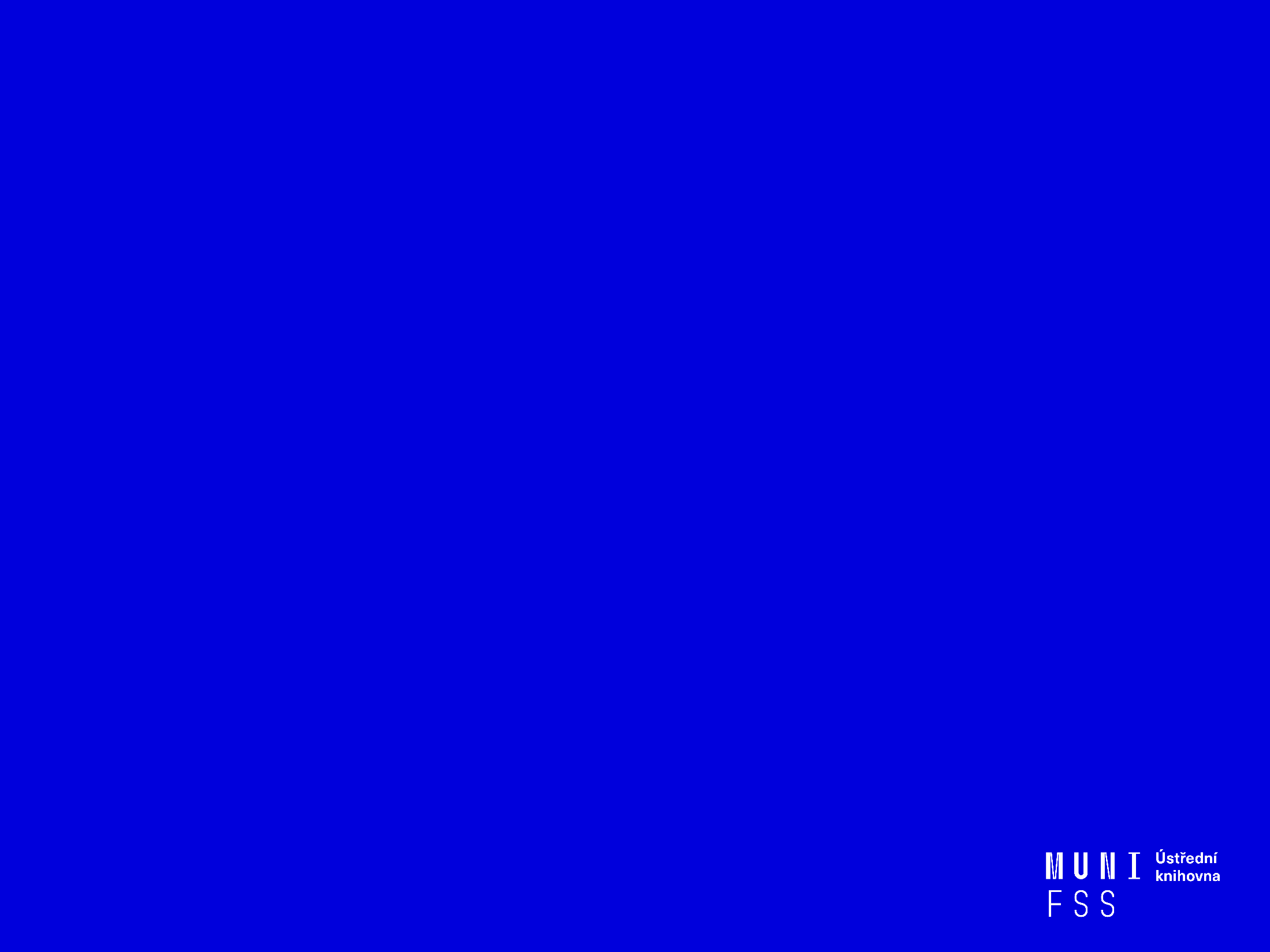 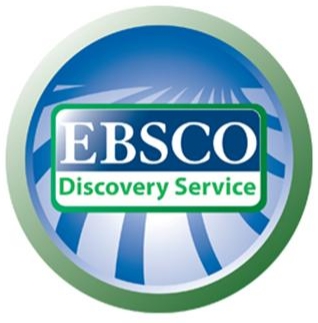 discovery.muni.cz
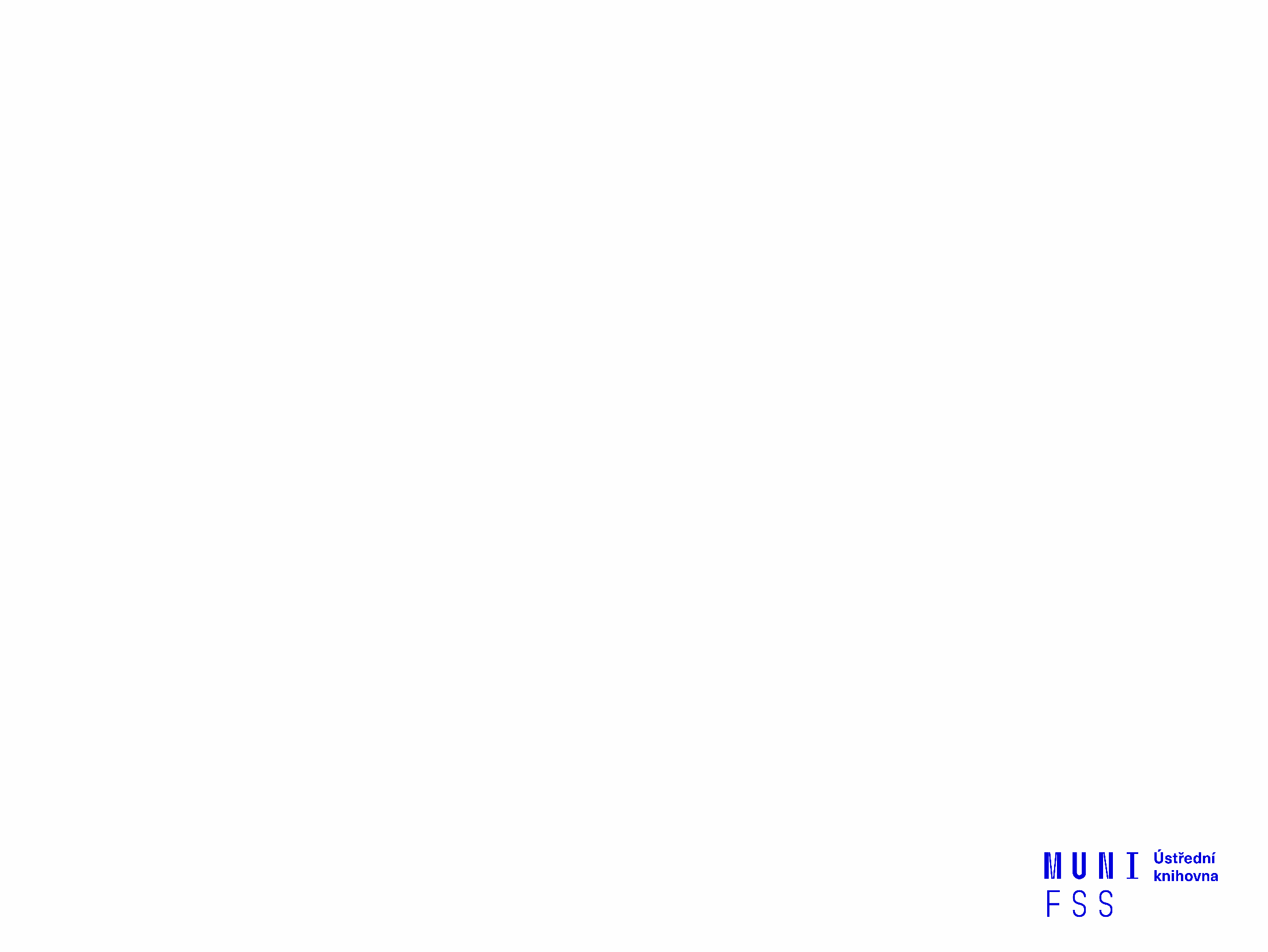 EBSCO Discovery Service
Na základě jednoho vyhledávacího  dotazu  
     umožňuje prohledávat více zdrojů současně v  
     rámci jednoho rozhraní

 Podpora vzdáleného přístupu

 Producent fa EBSCO
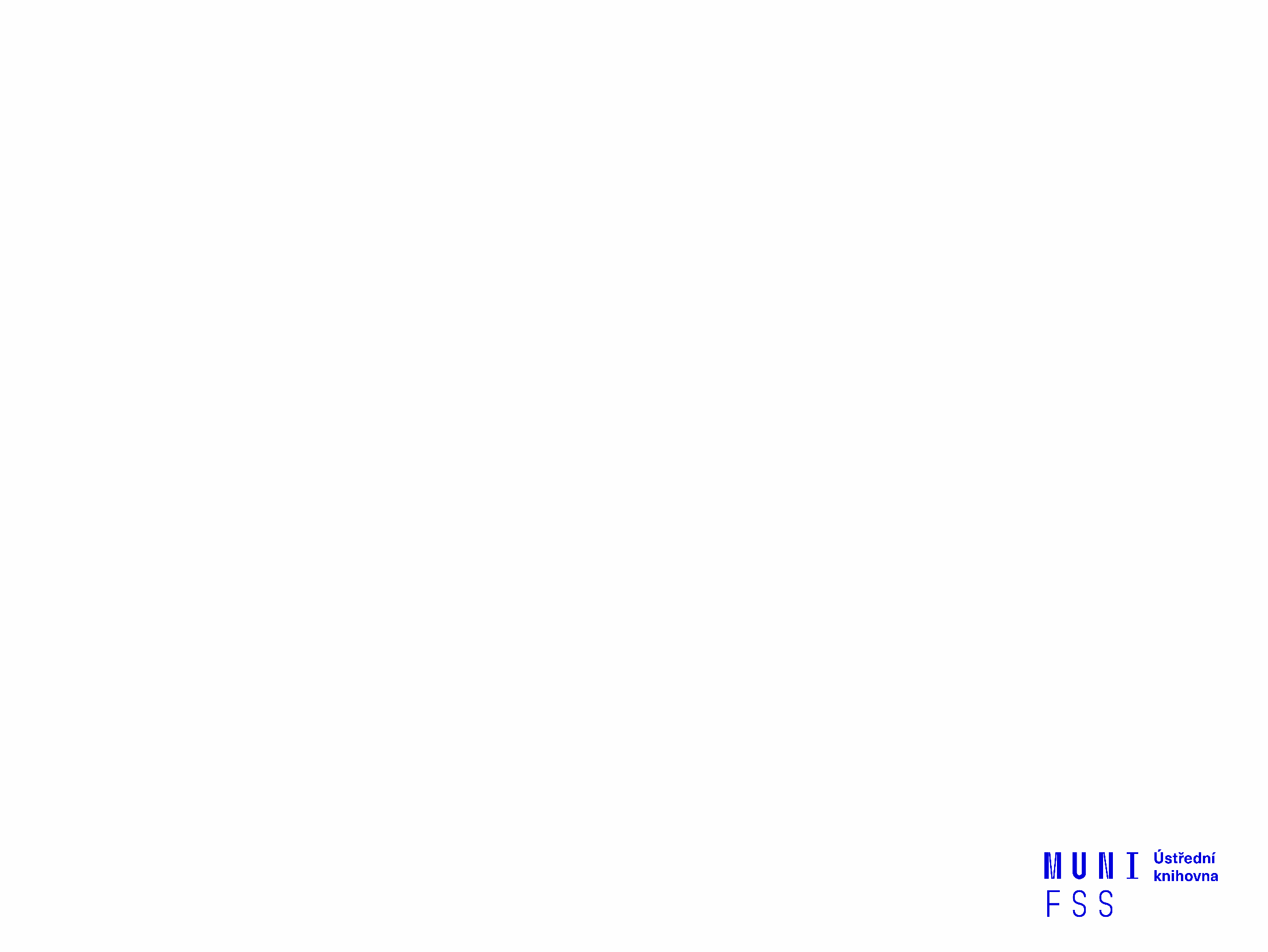 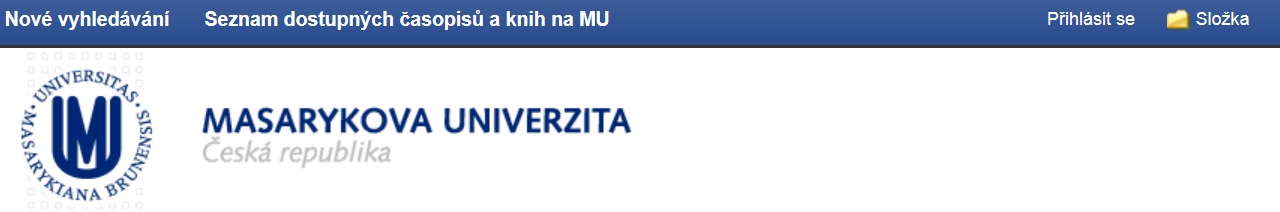 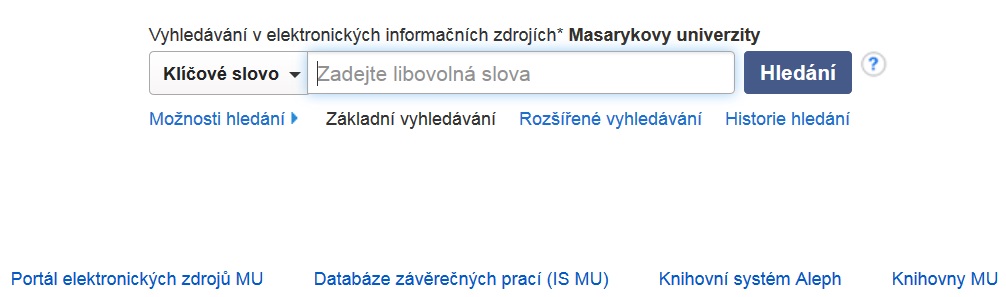 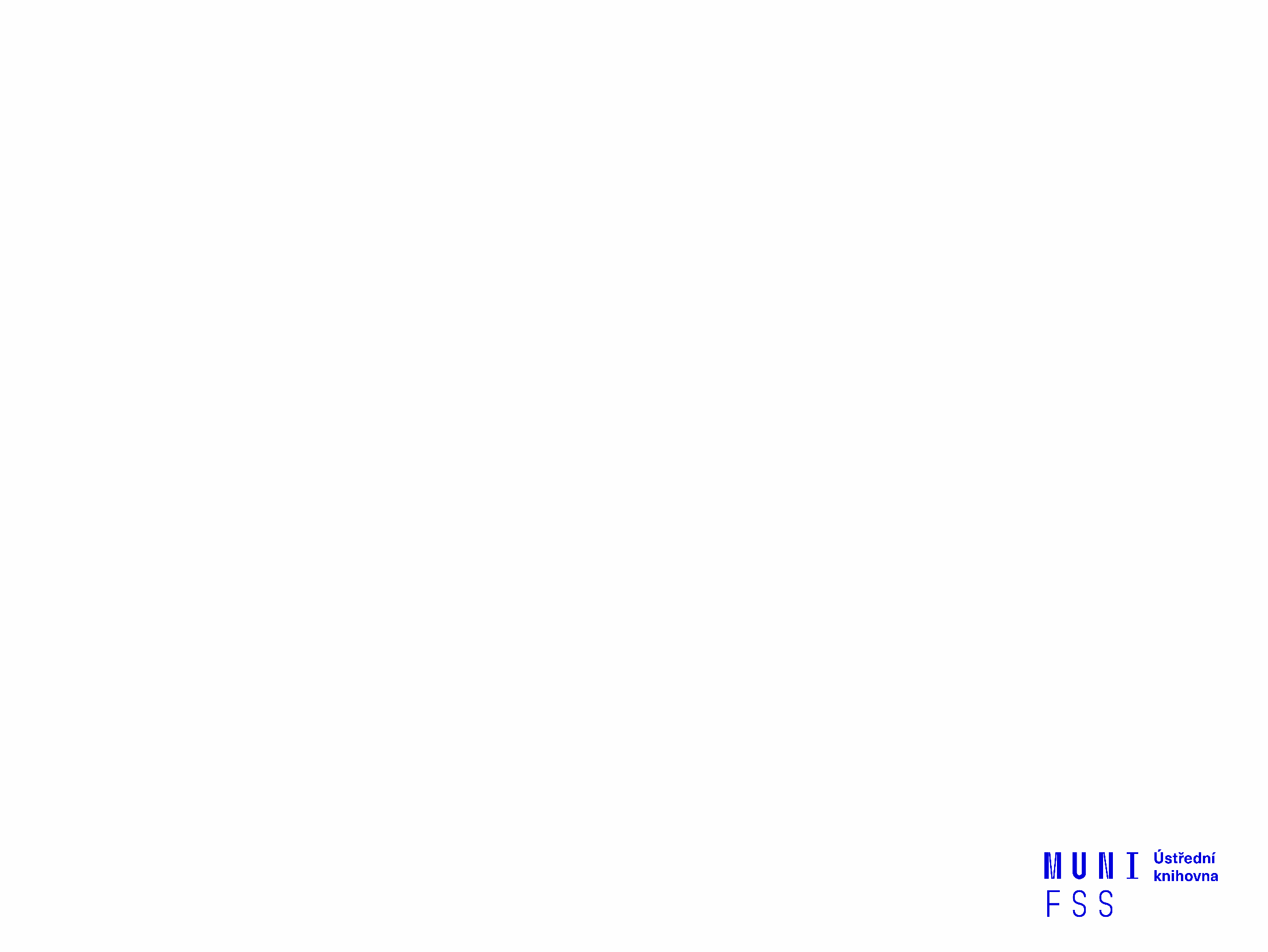 EBSCO Discovery Service
Umožňuje prohledávání:
 Souborného katalogu knihoven MU
 Univerzitních databází
 Databází elektronických knih
 Závěrečných prací MU
 Volně dostupných zdrojů
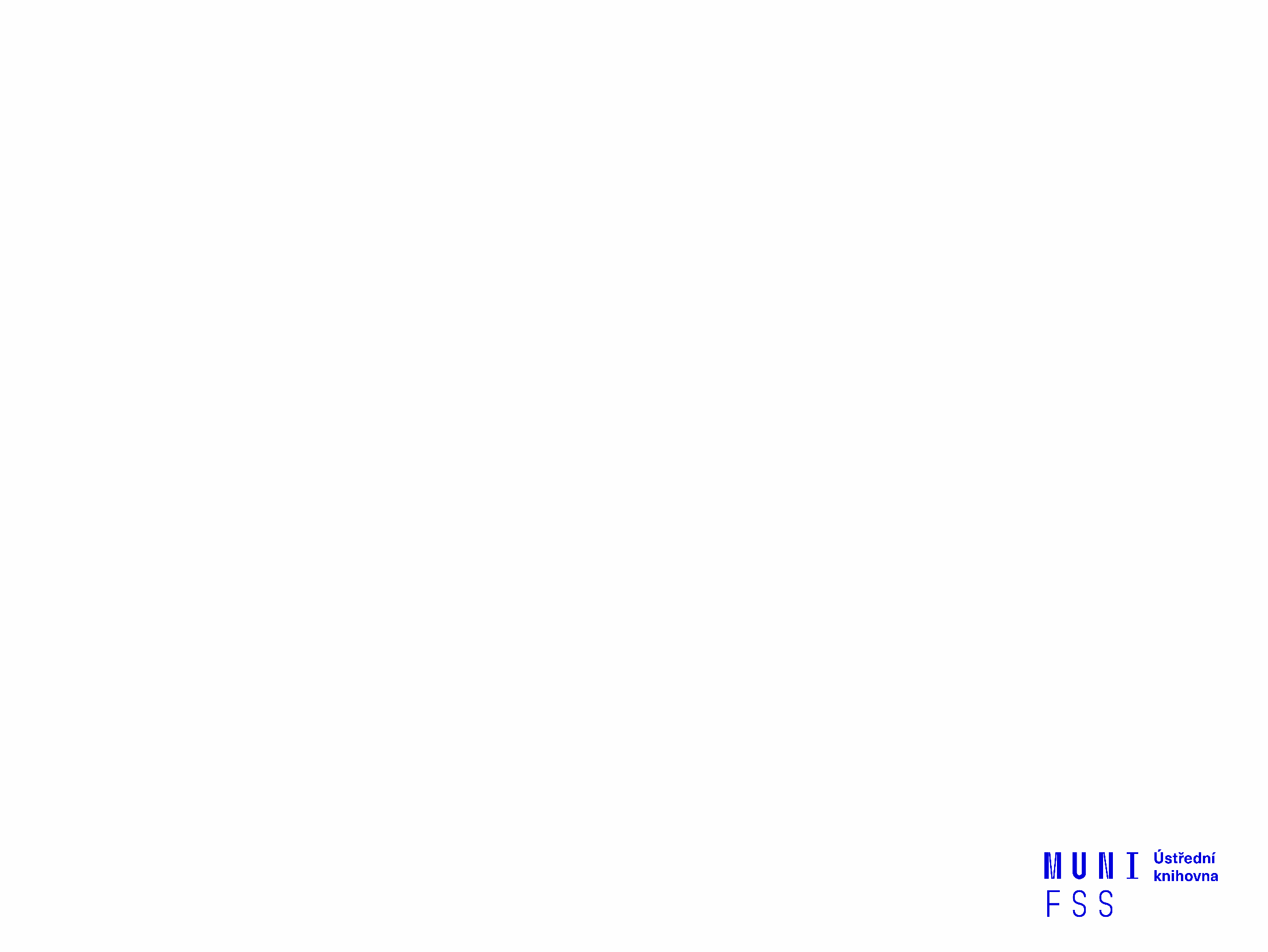 Více informací o EBSCO Discovery Service
Můžete využít např. tento interaktivní tutoriál
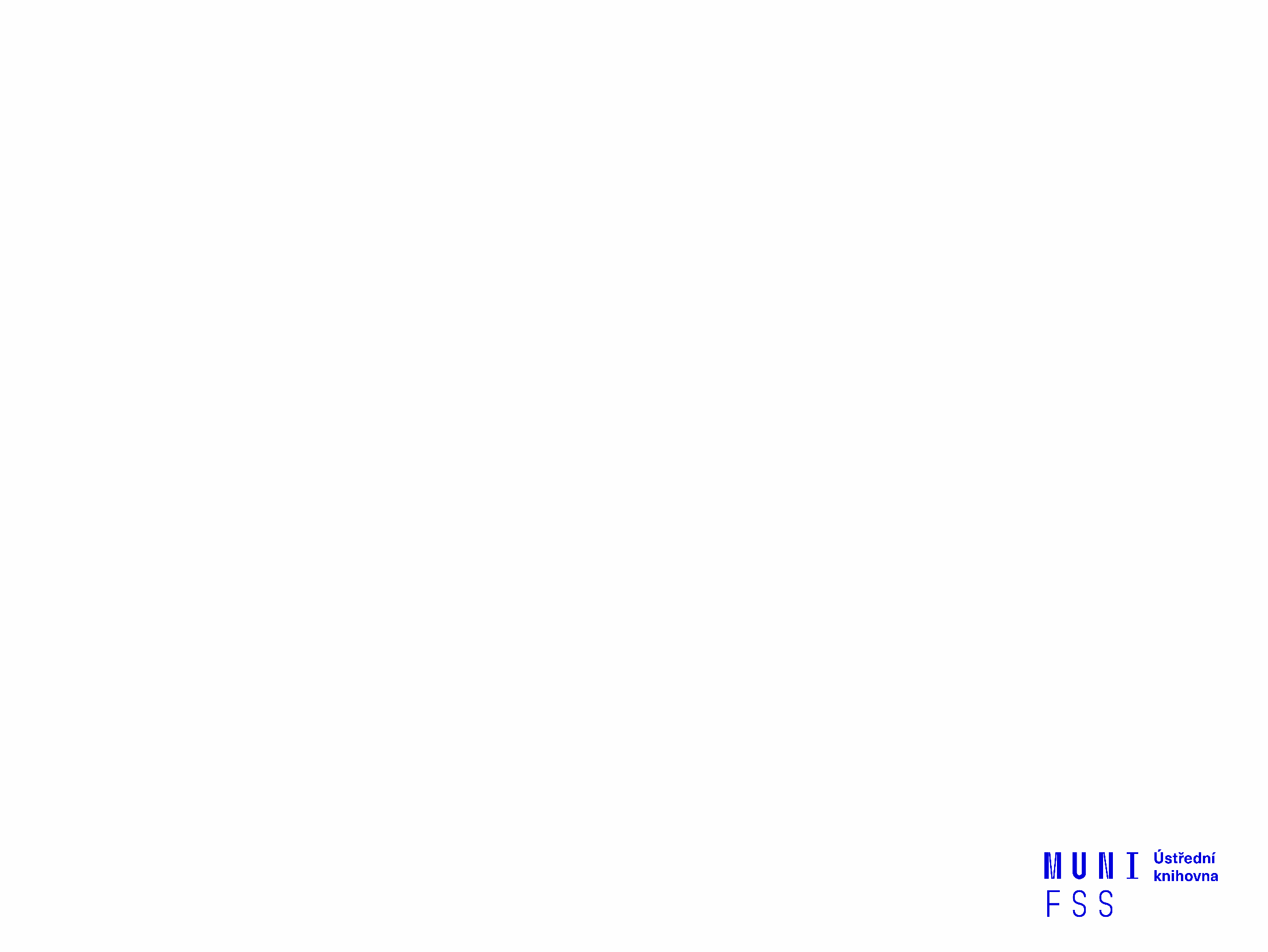 EBSCO Full Text Finder
Pokud v databázi není obsažen plný text  
     dokumentu, tak je prostřednictvím této   
     služby nabídnuto jeho dohledání v jiném 
     zdroji (databázi, katalogu, vyhledávači)
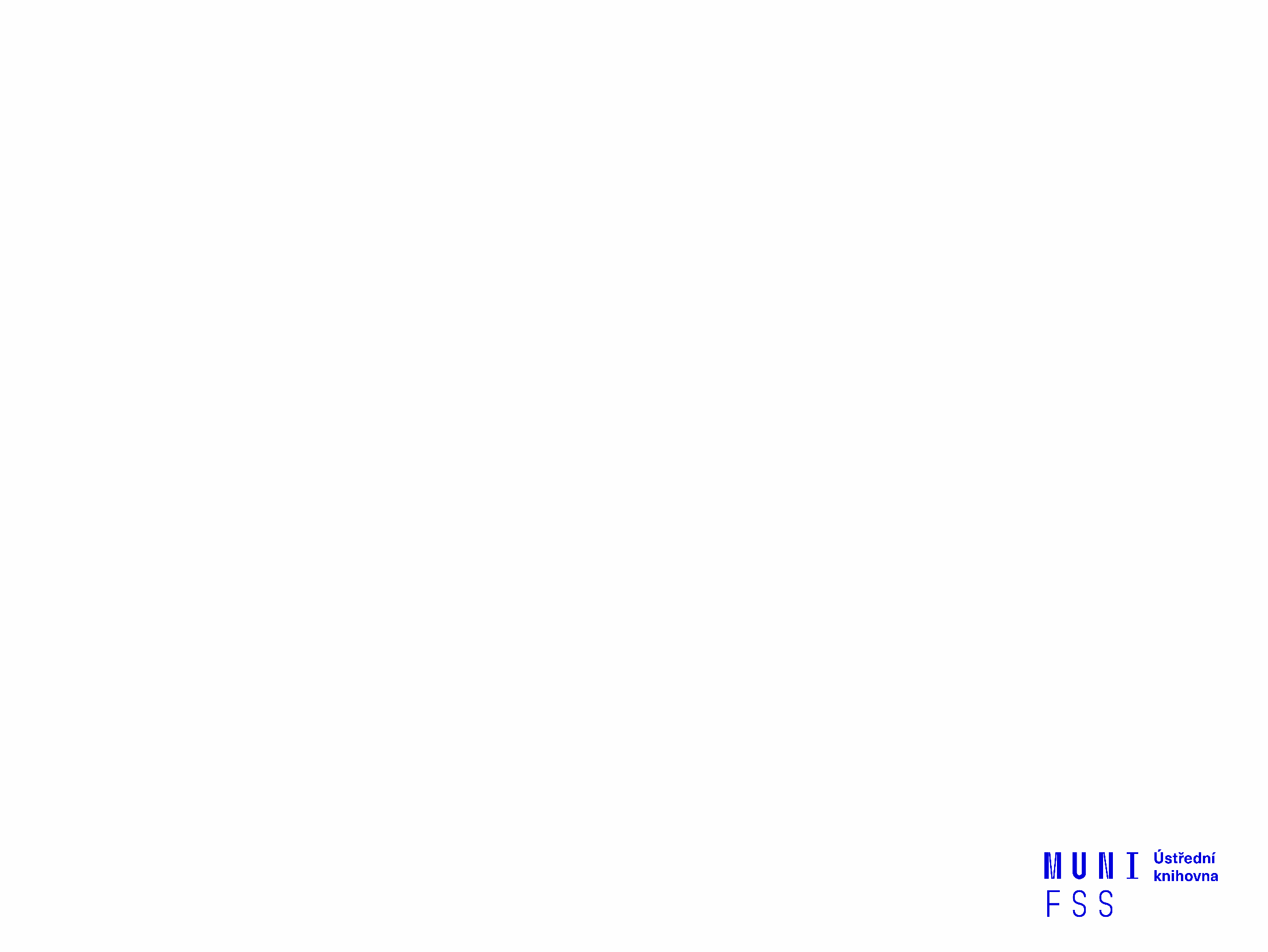 Seznam dostupných časopisů a knih na MU
Umožňuje zjistit, zda má MU přístup k 
     elektronické verzi zadaného časopisu nebo  
     knihy

 Je propojen s technologií A-to-Z Link Resolver  
     (EBSCO Full Text Finder)
Seznam dostupných časopisů a knih na MU
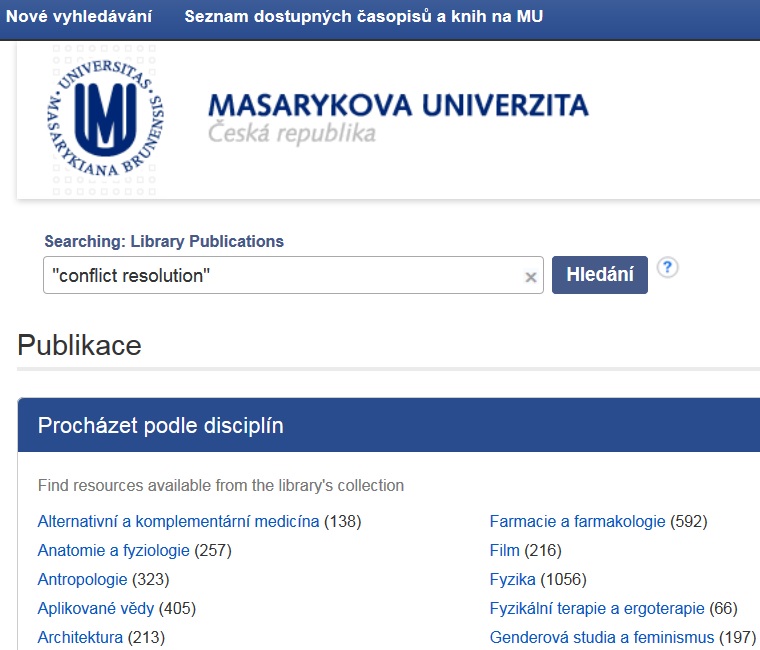 Seznam dostupných časopisů a knih na MU
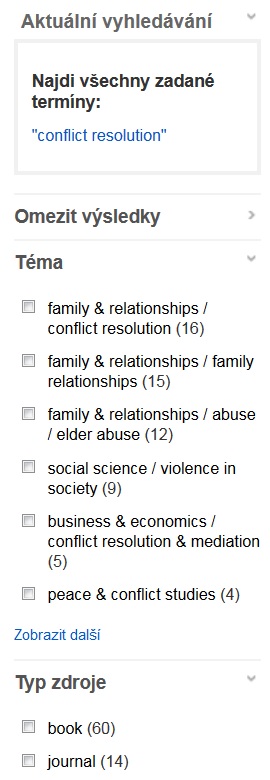 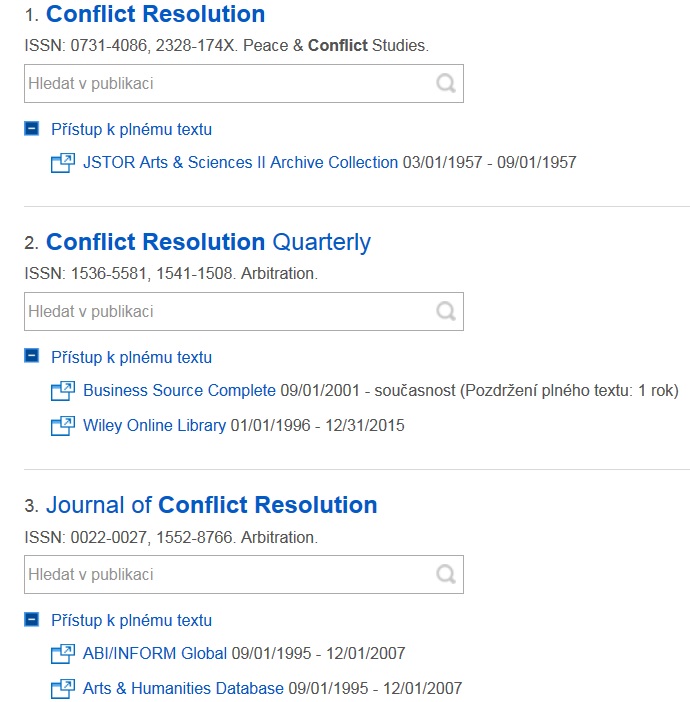 Seznam dostupných časopisů a knih na MU
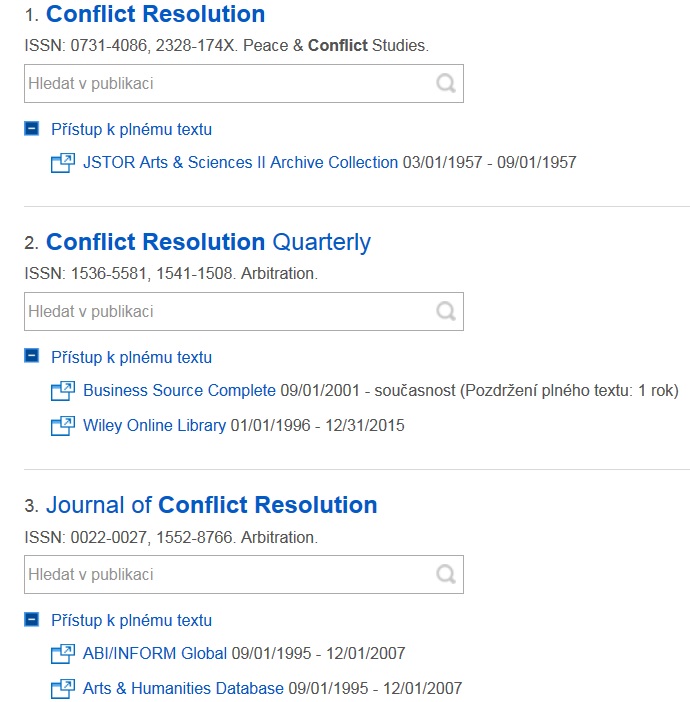 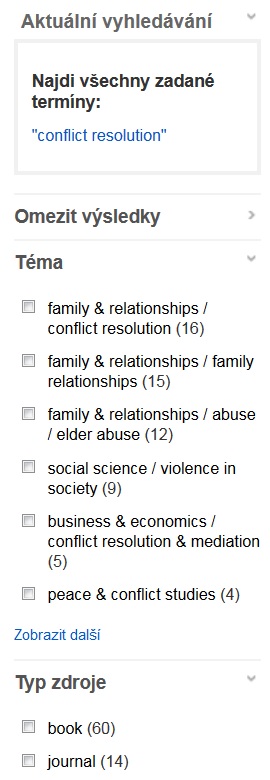 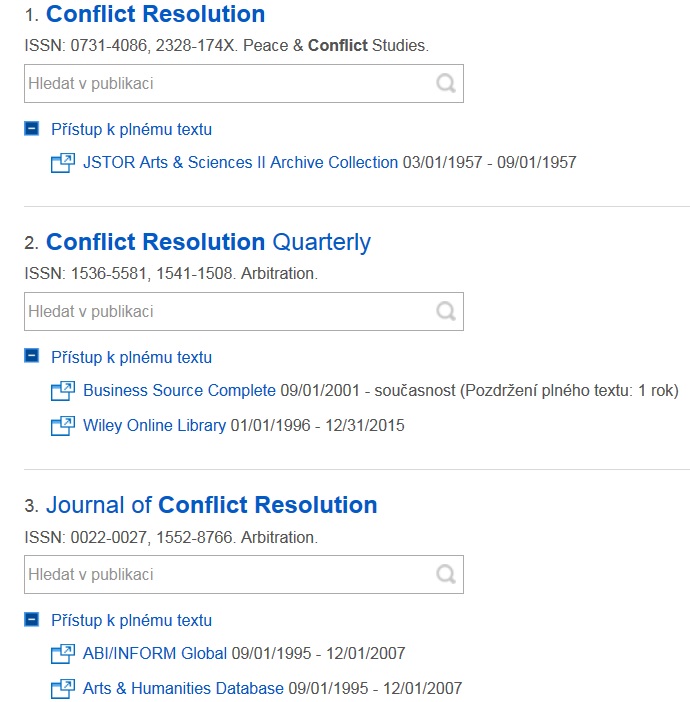 Seznam dostupných časopisů a knih na MU
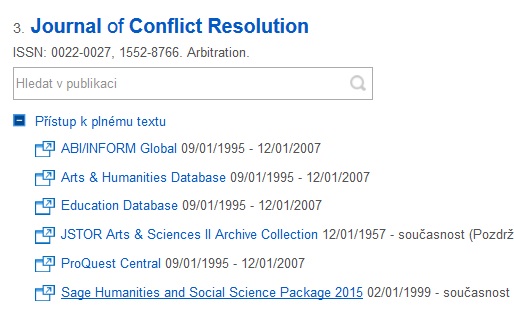 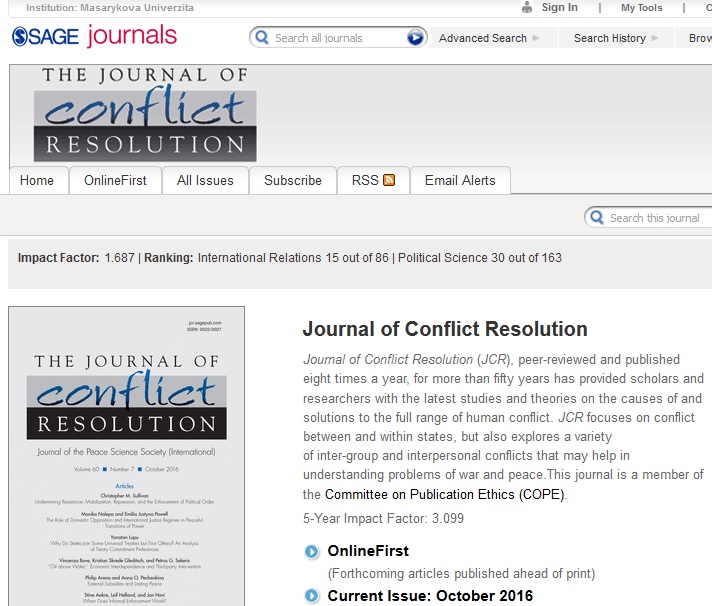 Seznam dostupných časopisů a knih na MU
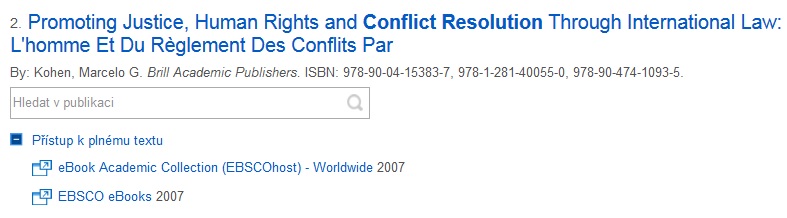 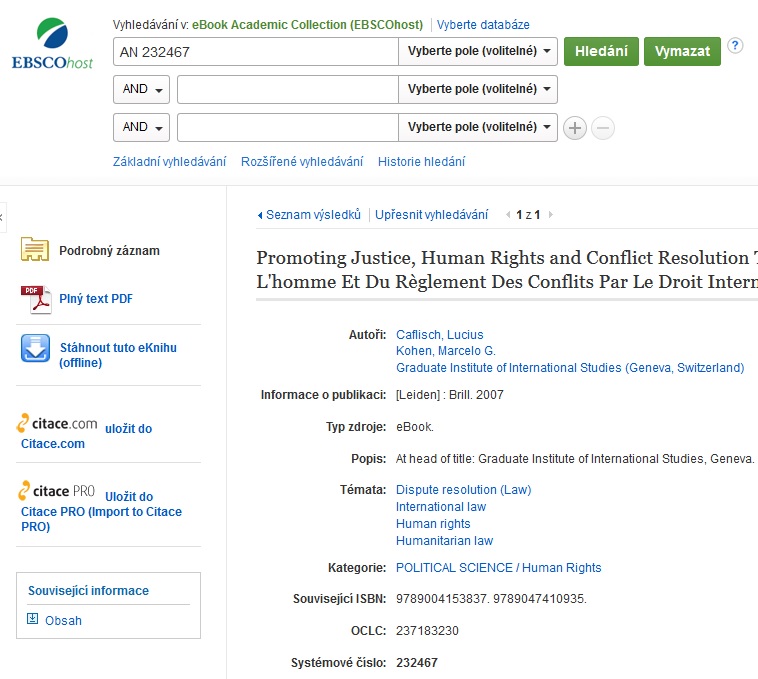 Prolinkování k plnému textu do databáze EBSCO eBook Academic Collection
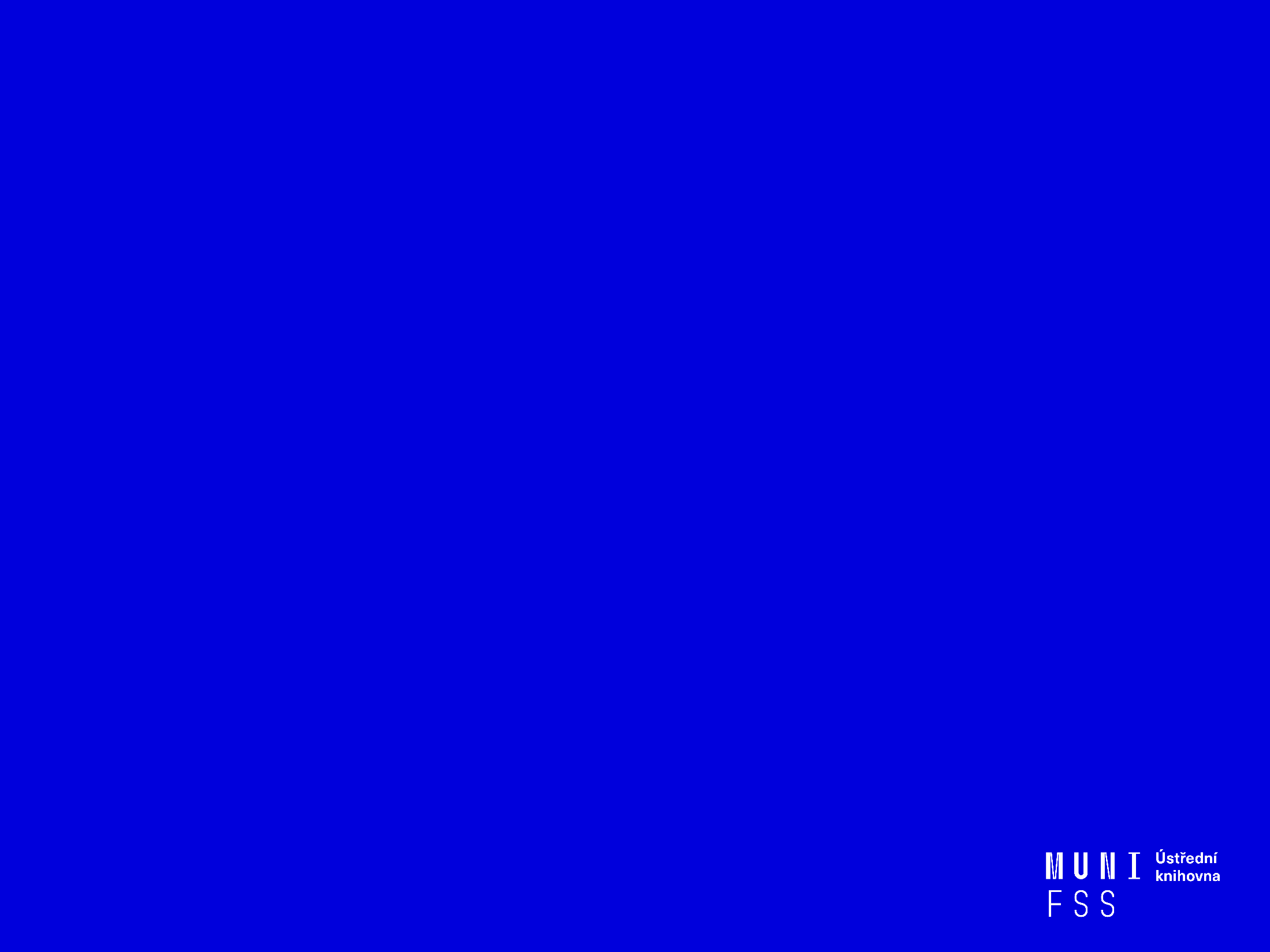 Elektronické knihy
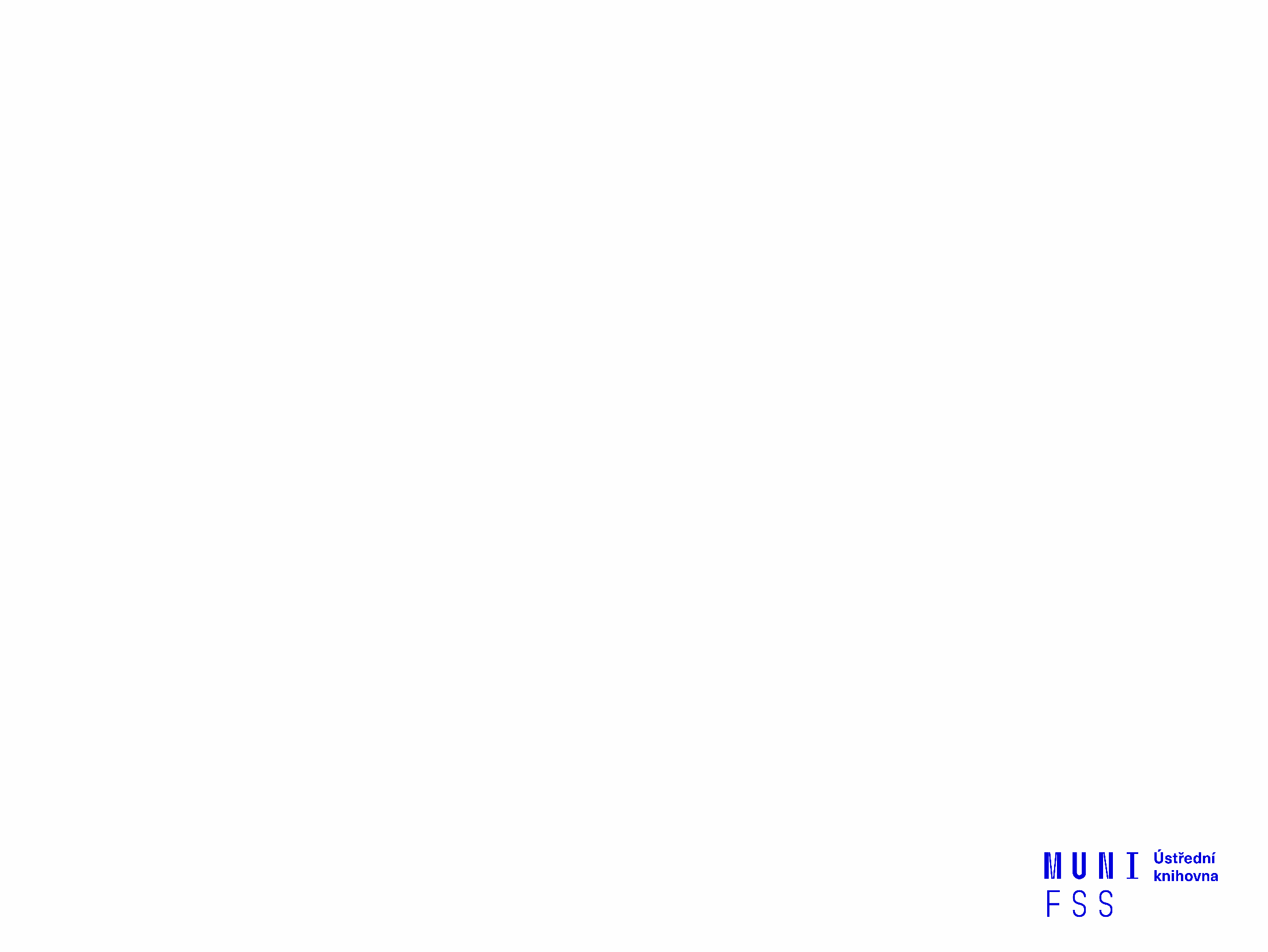 EBSCO eBook Academic Collection
Multioborová kolekce e-books pro MU na rok 2019
Více než 160.000 e-knih
Ukládání do složky (pro trvalé uložení je zapotřebí si založit účet v db EBSCO)
Offline čtení přes Adobe Digital Editions
Sdílení s dalšími uživateli
Import do Citace.com a EndNote Web
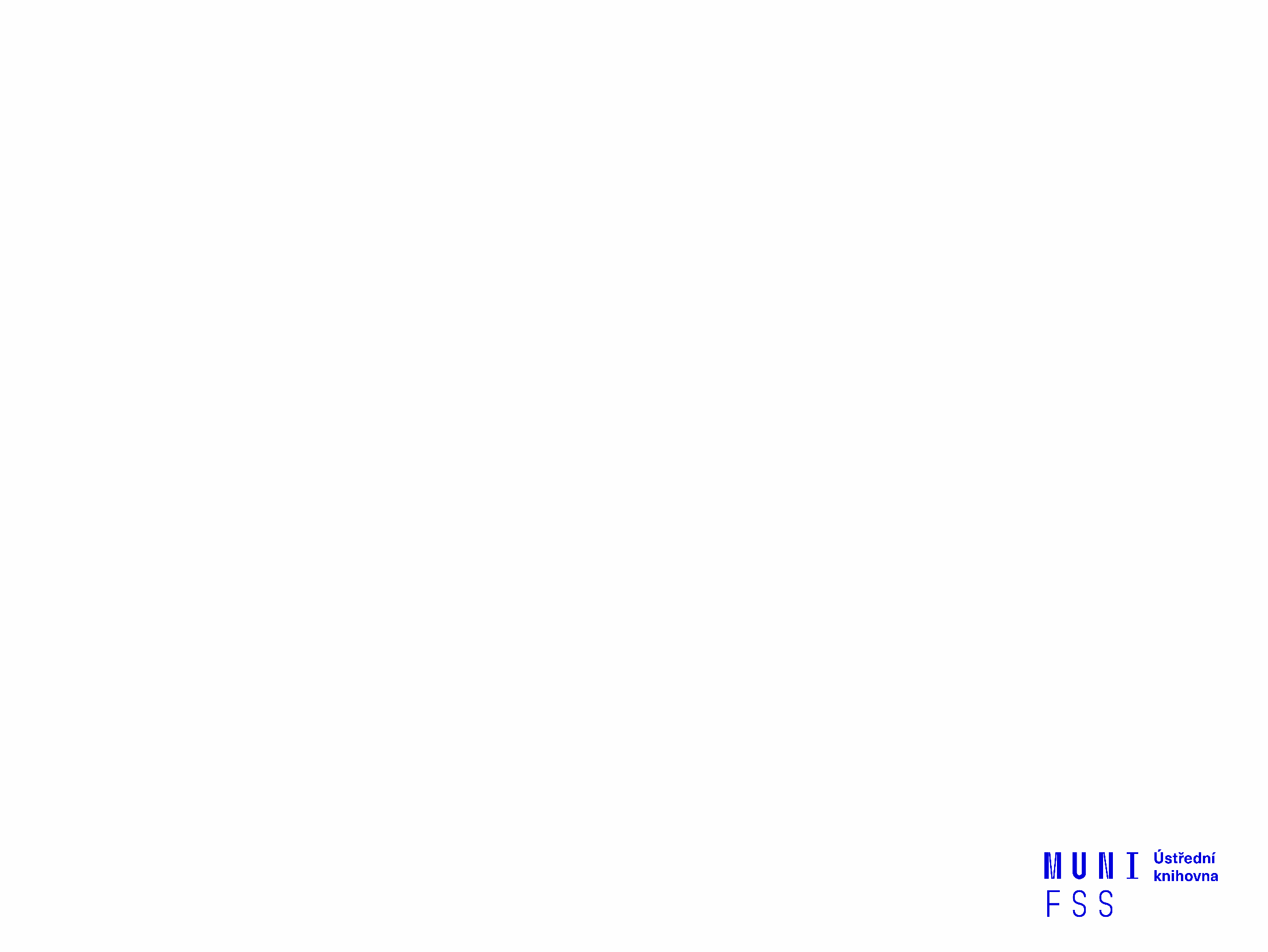 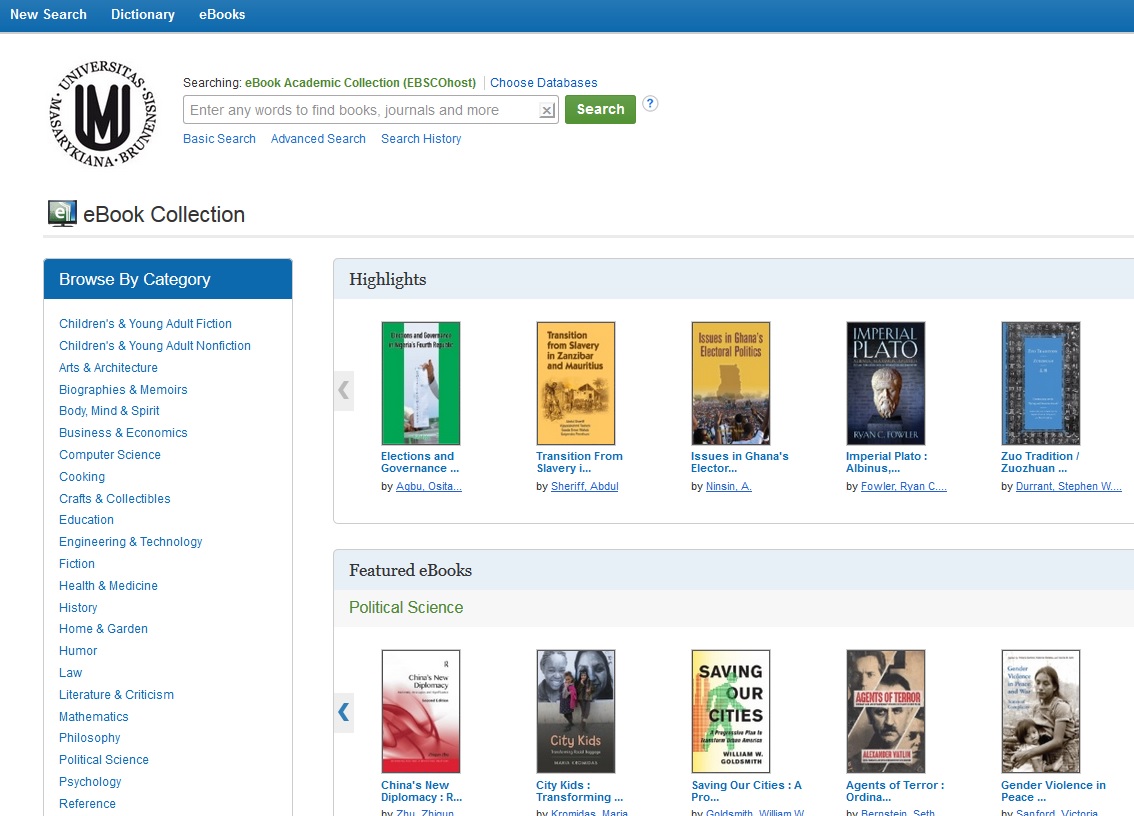 EBSCO eBook Academic Collection
Multioborová kolekce e-books pro MU na rok 2019
Více než 160.000 e-knih
Ukládání do složky (pro trvalé uložení je zapotřebí si založit účet v db EBSCO)
Offline čtení přes Adobe Digital Editions
Sdílení s dalšími uživateli
Import do Citace.com a EndNote Web
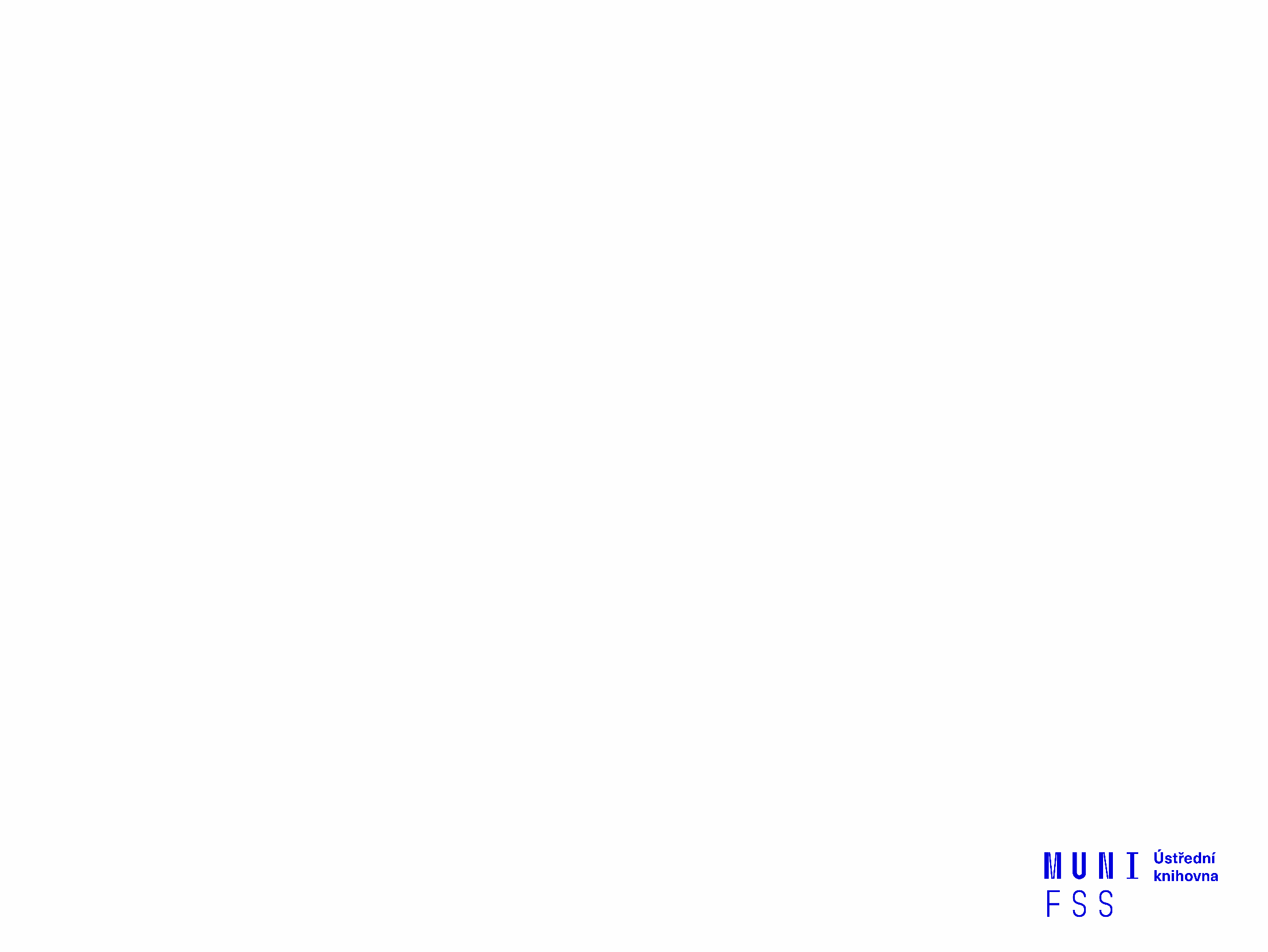 Výpůjčka e-knih - Adobe Digital Editions
Ke stažení (vypůjčení) e-knih je potřebné 
 nainstalovat do počítače Adobe® Digital Editions 
 a aktivovat AdobeID 

 E-knihy lze stáhnout do kteréhokoliv 
zařízení,  které podporuje Adobe® Digital Editions 

 Možnost číst knihy na zařízení s OS Android  
     (Android market) a iPad
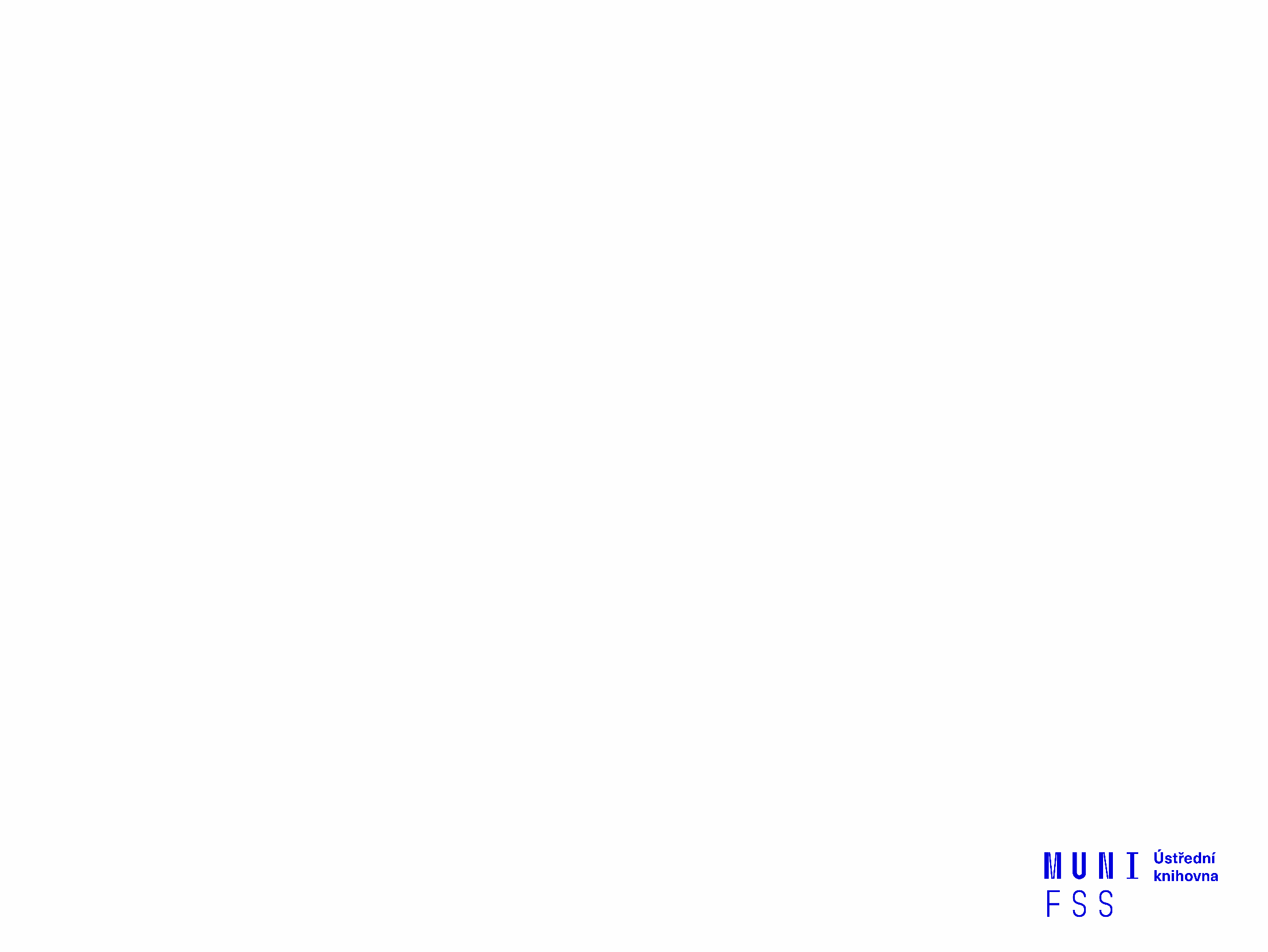 Výpůjčka e-knih - Adobe Digital Editions
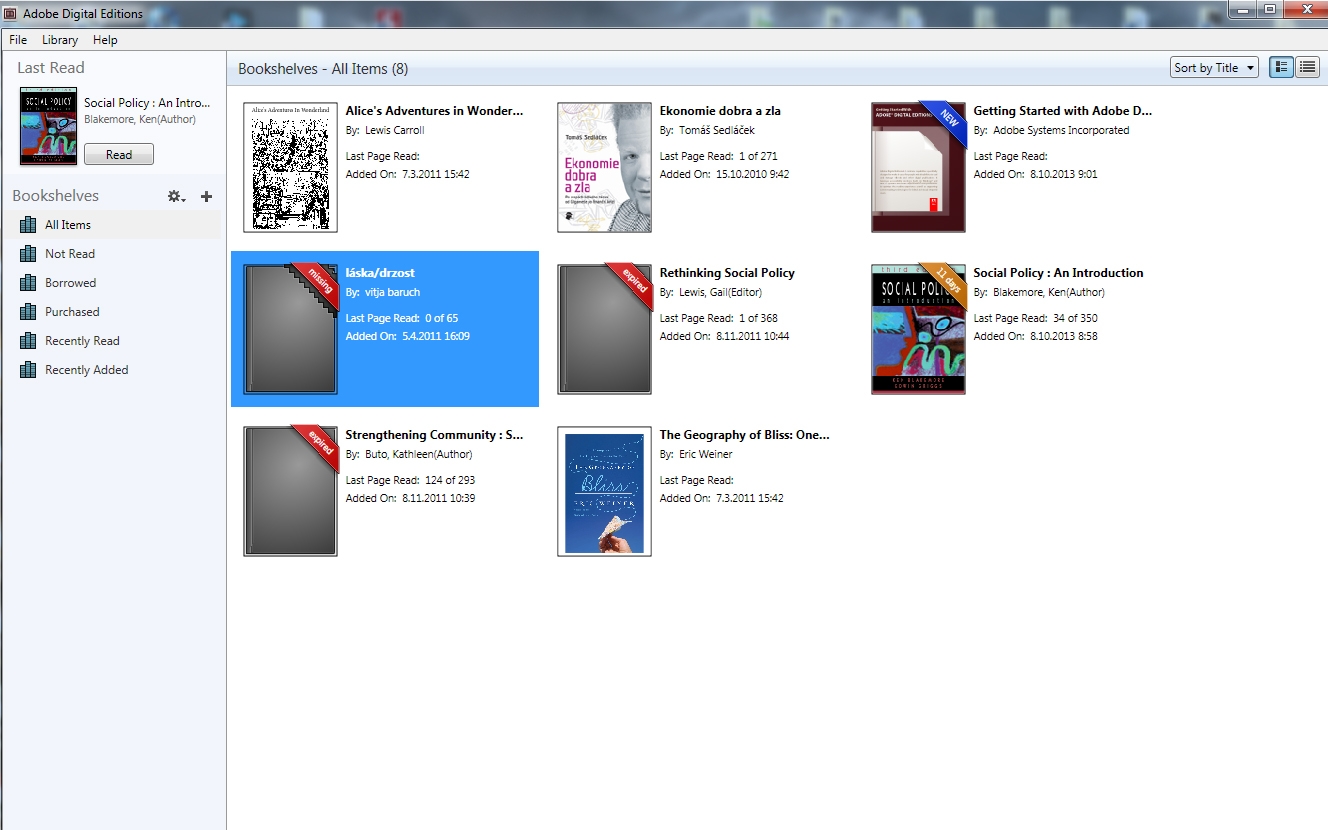 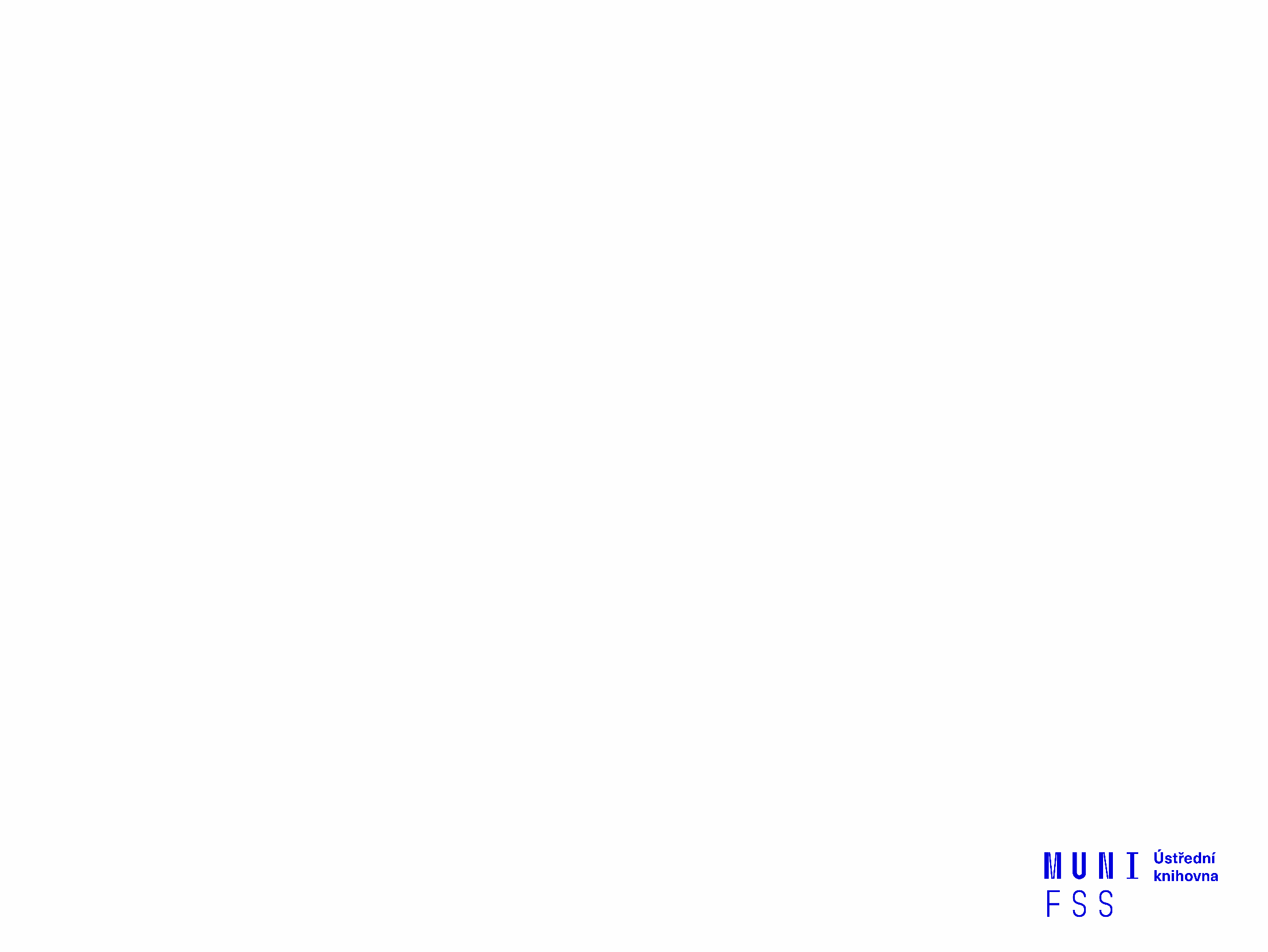 Výpůjčka e-knih - Adobe Digital Editions
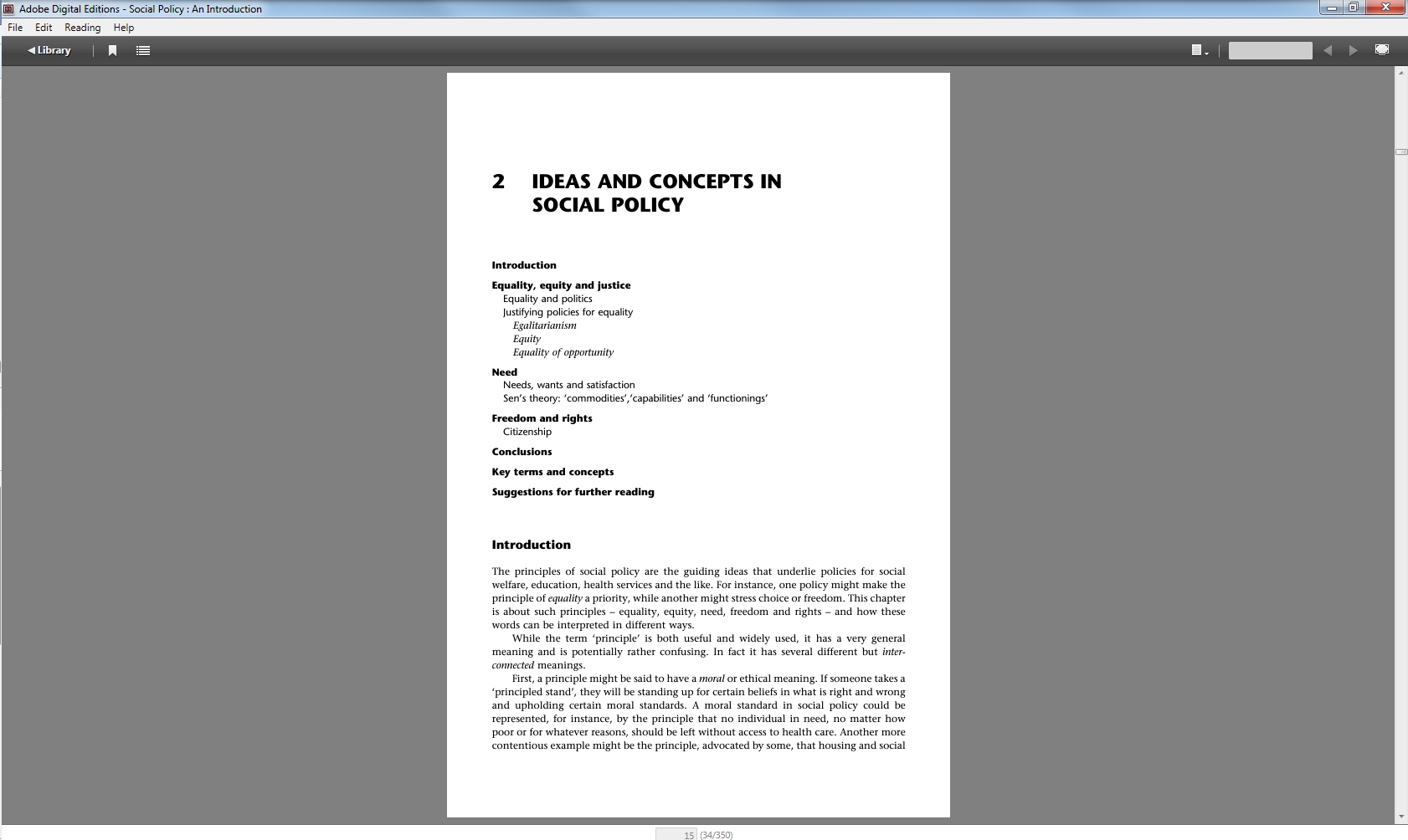 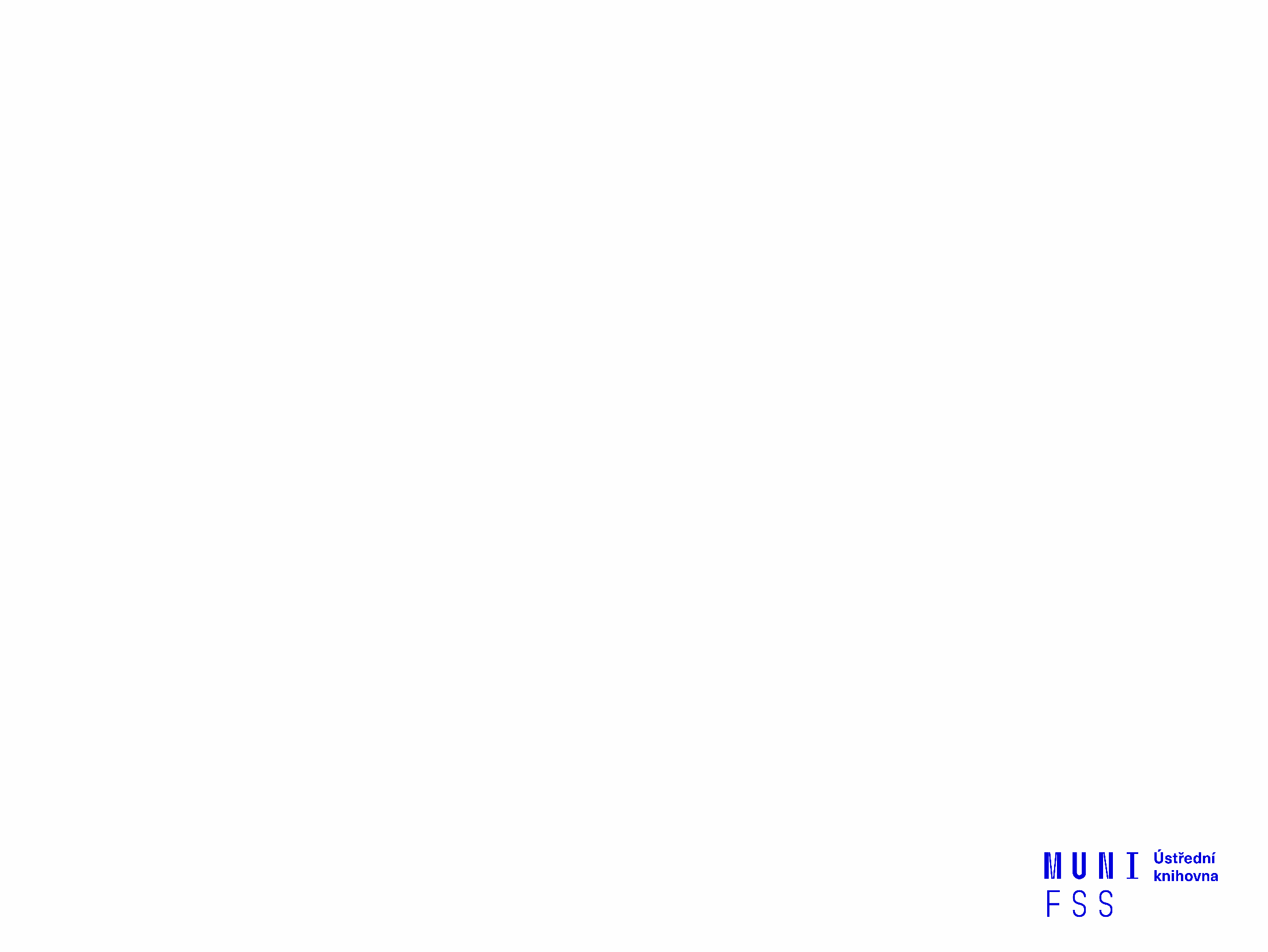 Sage Knowledge
Více než 1700 e-knih

Vydavatelství Sage Publications
 kolekce:
 Counseling and Psychotherapy
 Geography, Earth & Environmental Science
 Health and Social Care
 Media, Communication & Cultural Studies
 Politics and International Relations
 Psychology
 Sociology
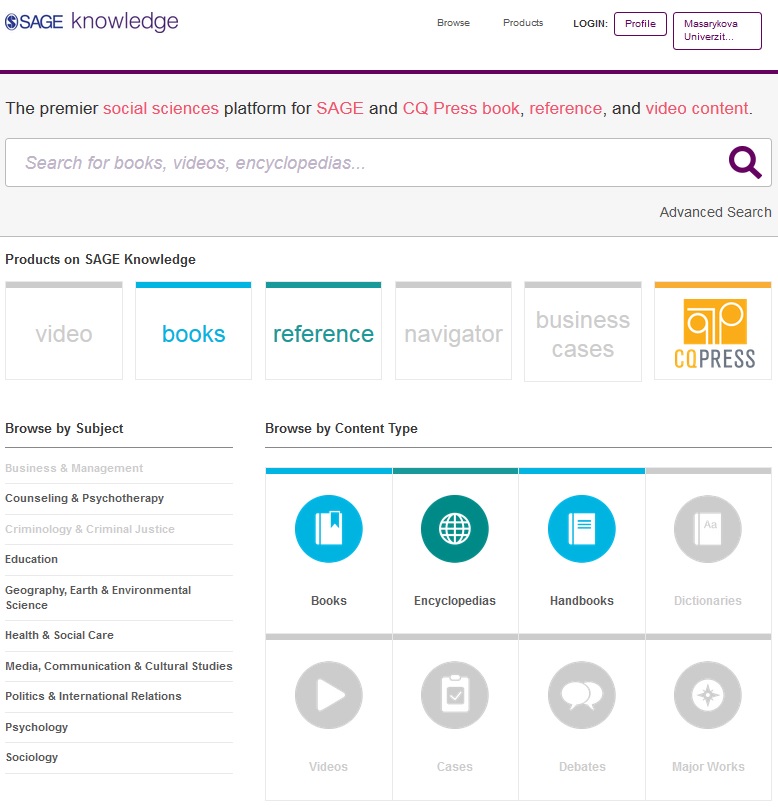 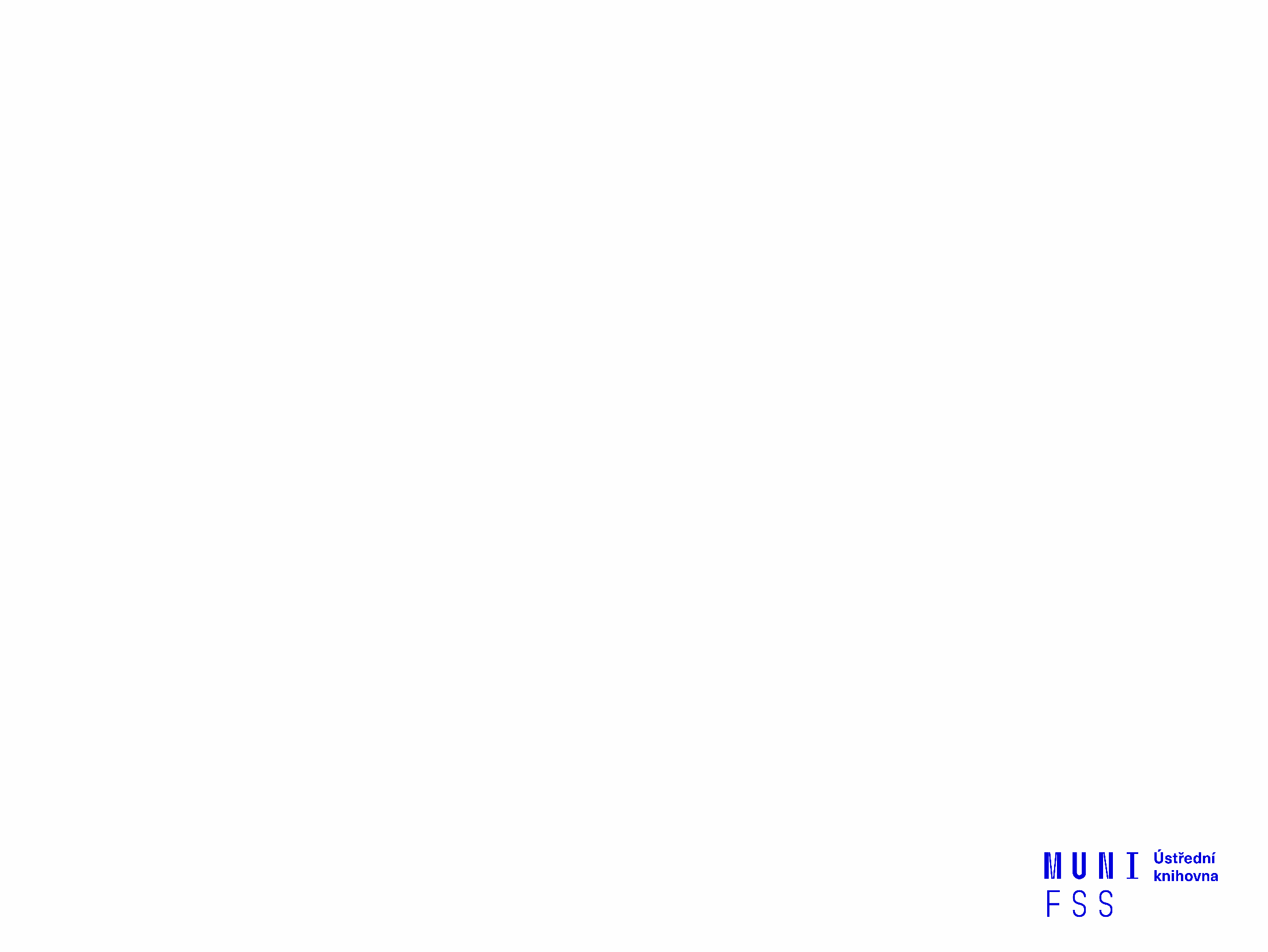 Gale Virtual Reference Library
Knihy převážně encyklopedického charakteru
Cca 40 e-knih
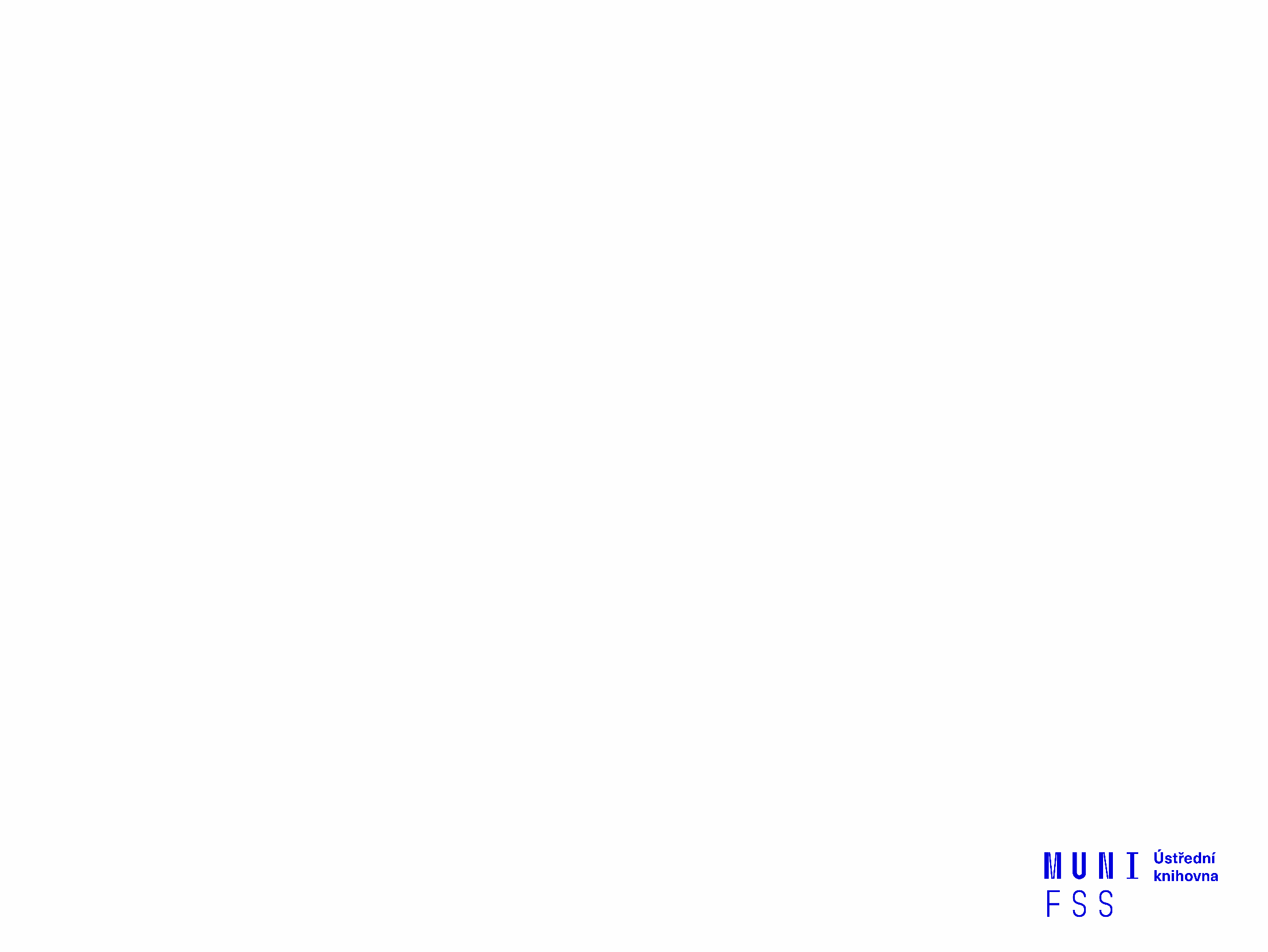 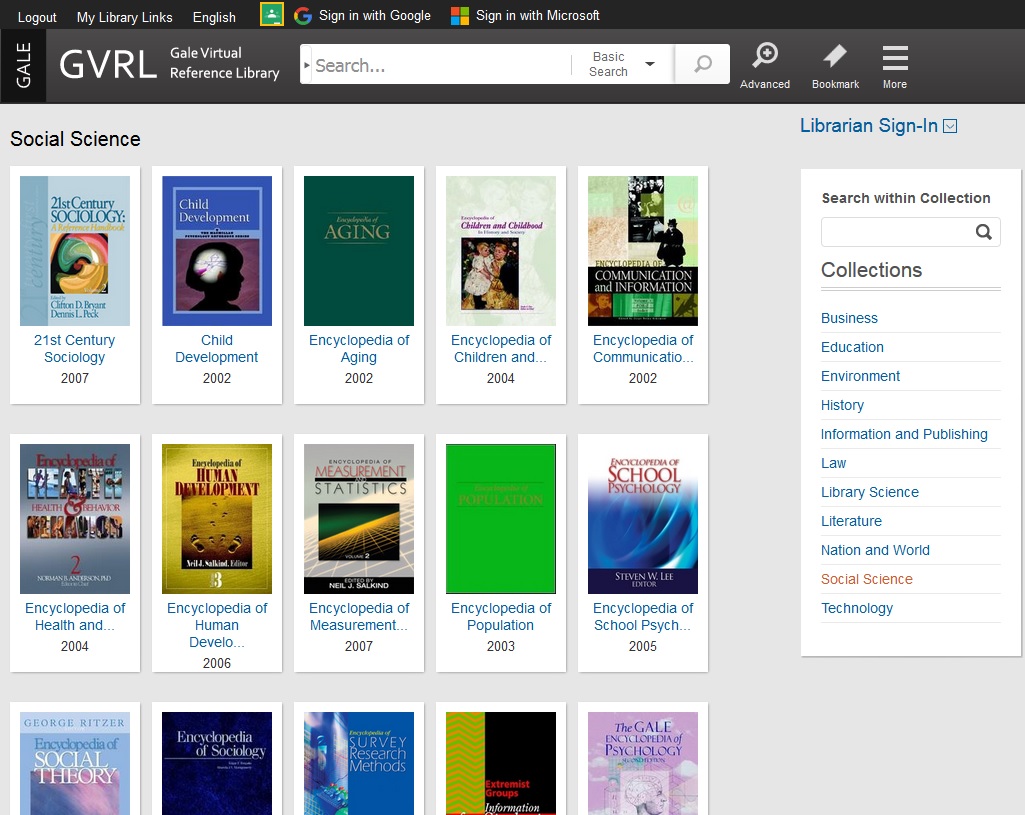 Gale Virtual Reference Library
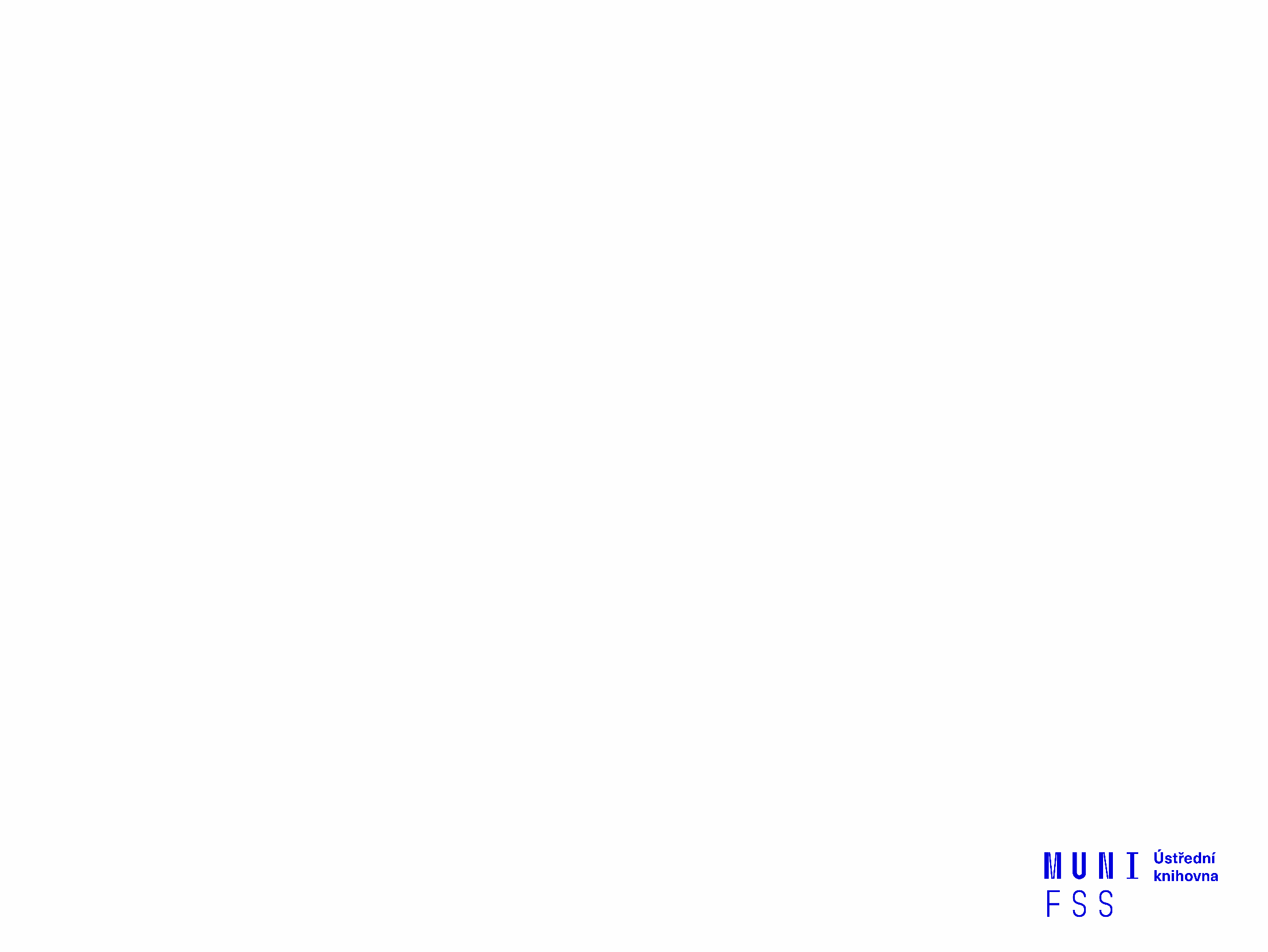 Demand Driven Aquisition (DDA)
kolekce knih (cca 200 000 titulů)
 uživatelé si vybírají na základě vlastních požadavků
 po 5 minutách mohou poslat knihovníkům požadavek na nákup
 výhodou je téměř okamžitá dostupnost knihy (pokud je daný požadavek schválen)
 Více na webu knihovny v sekci E-knihy na 1 kliknutí
Shrnutí
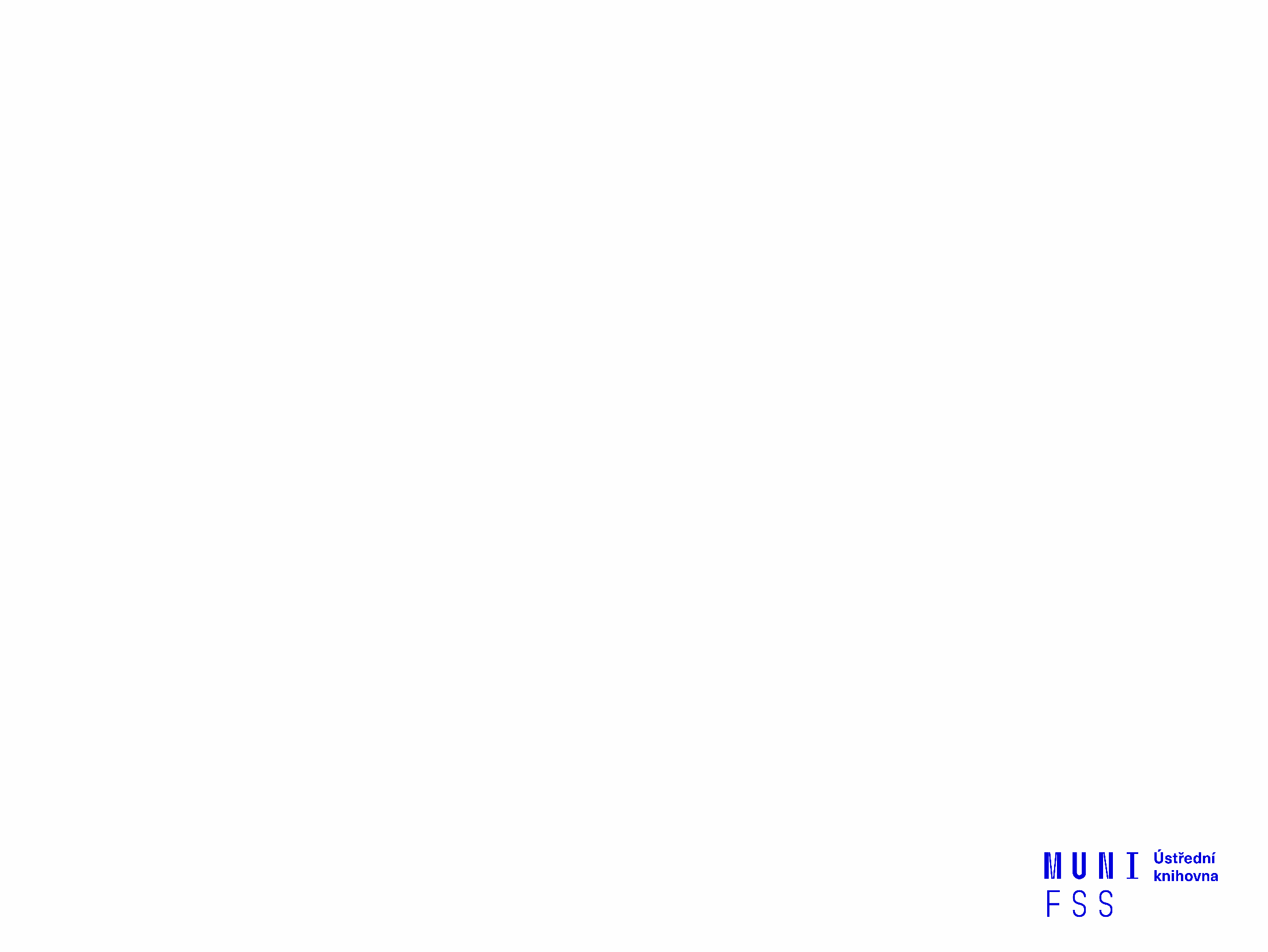 EBSCO Discovery Service
Umožňuje vyhledávat ve více zdrojích současně

 Seznam dostupných časopisů a knih na MU -   
     ověření, zda MU má přístup k zadanému titulu časopisu           
     nebo knihy

 EBSCO Full Text Finder - umožňuje prolinkování k plnému textu
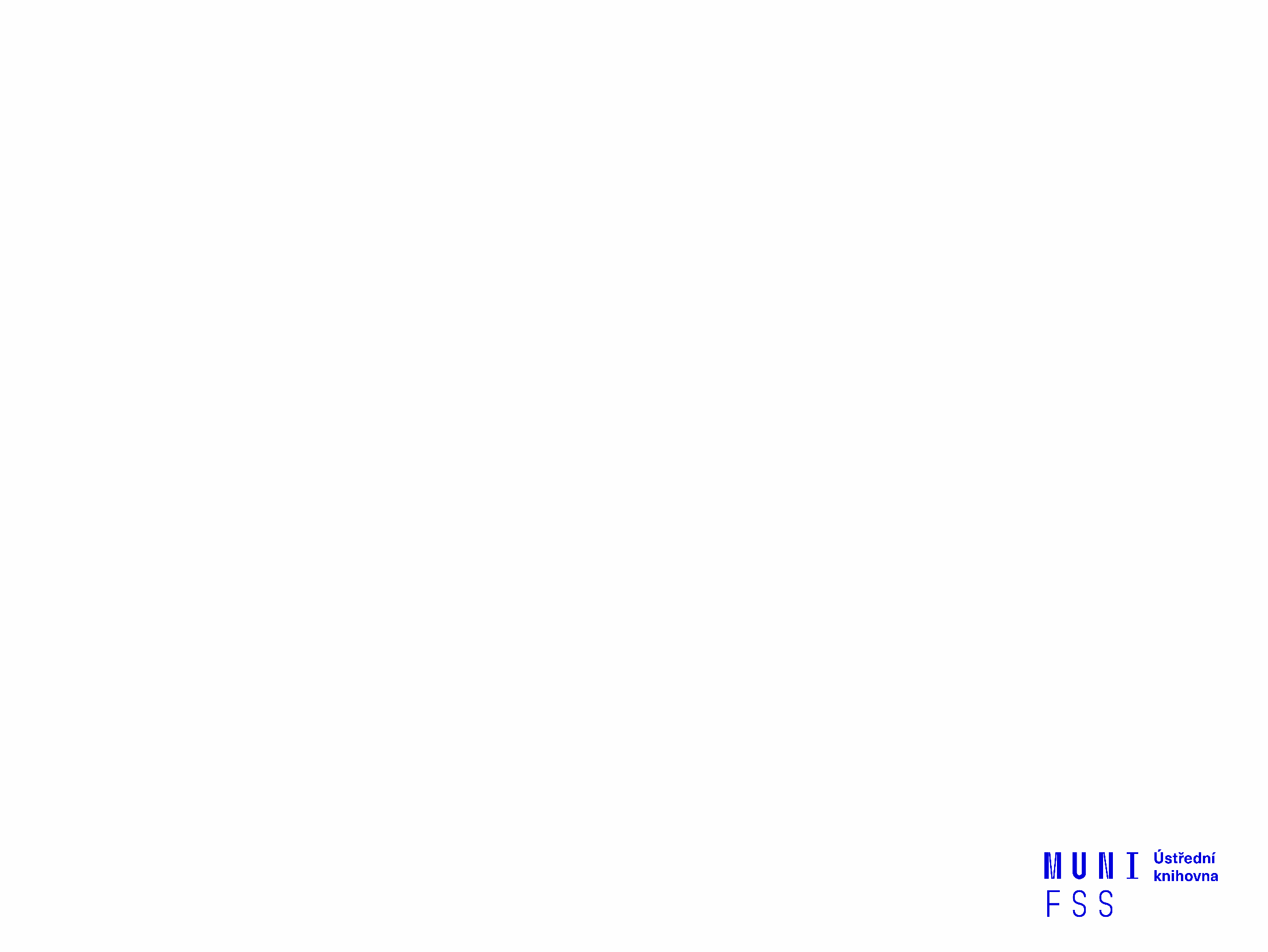 EBSCO eBook Academic Collection
 Multioborová databáze, více jak 160.000 e-knih

Sage Knowledge
 Více než 1700 e-knih od vydavatele Sage Publications

Gale Virtual Reference Library
 Multioborová databáze, cca 40 e-knih
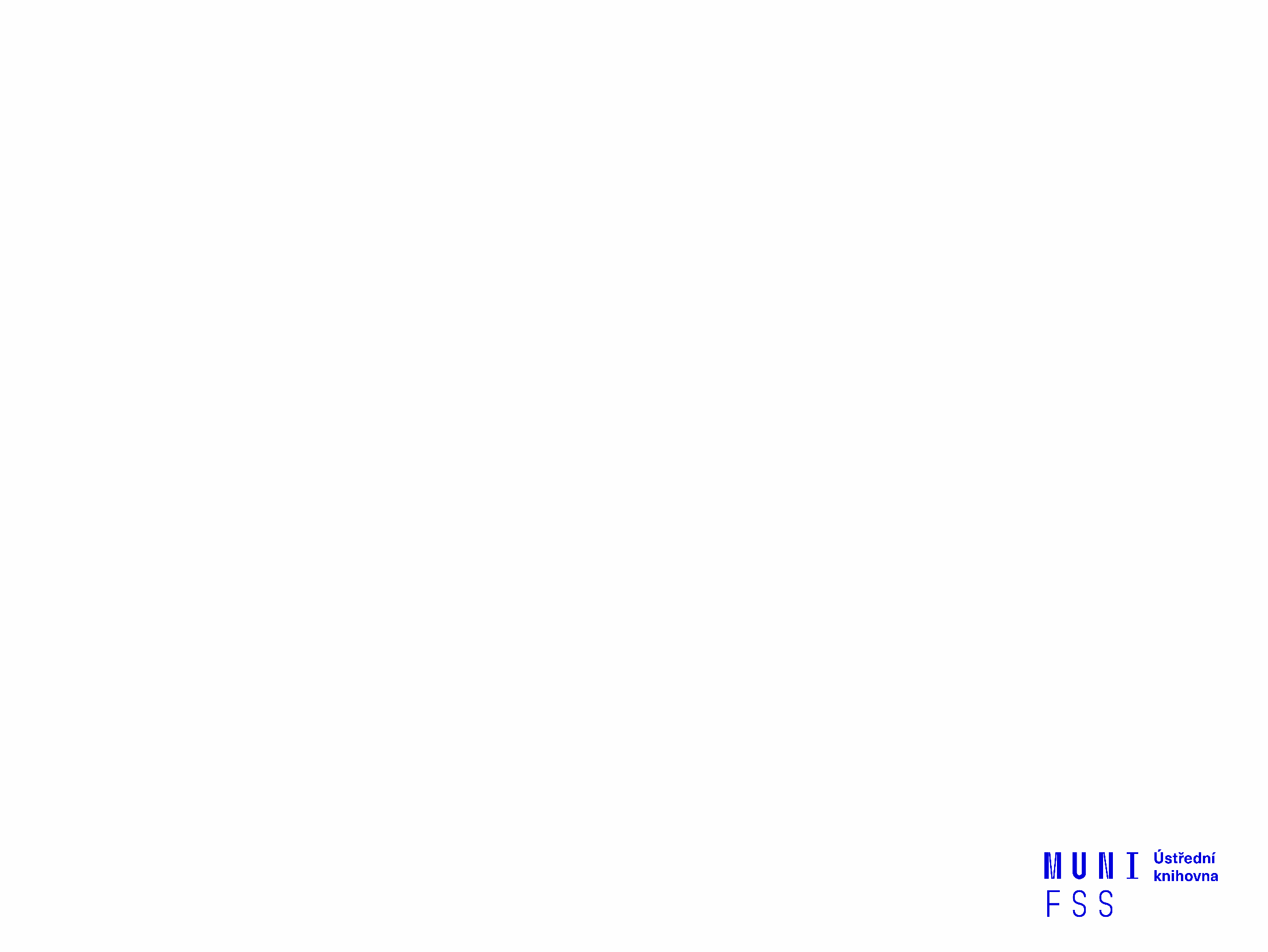 Literatura
Informace z portálu ezdroje.muni.cz
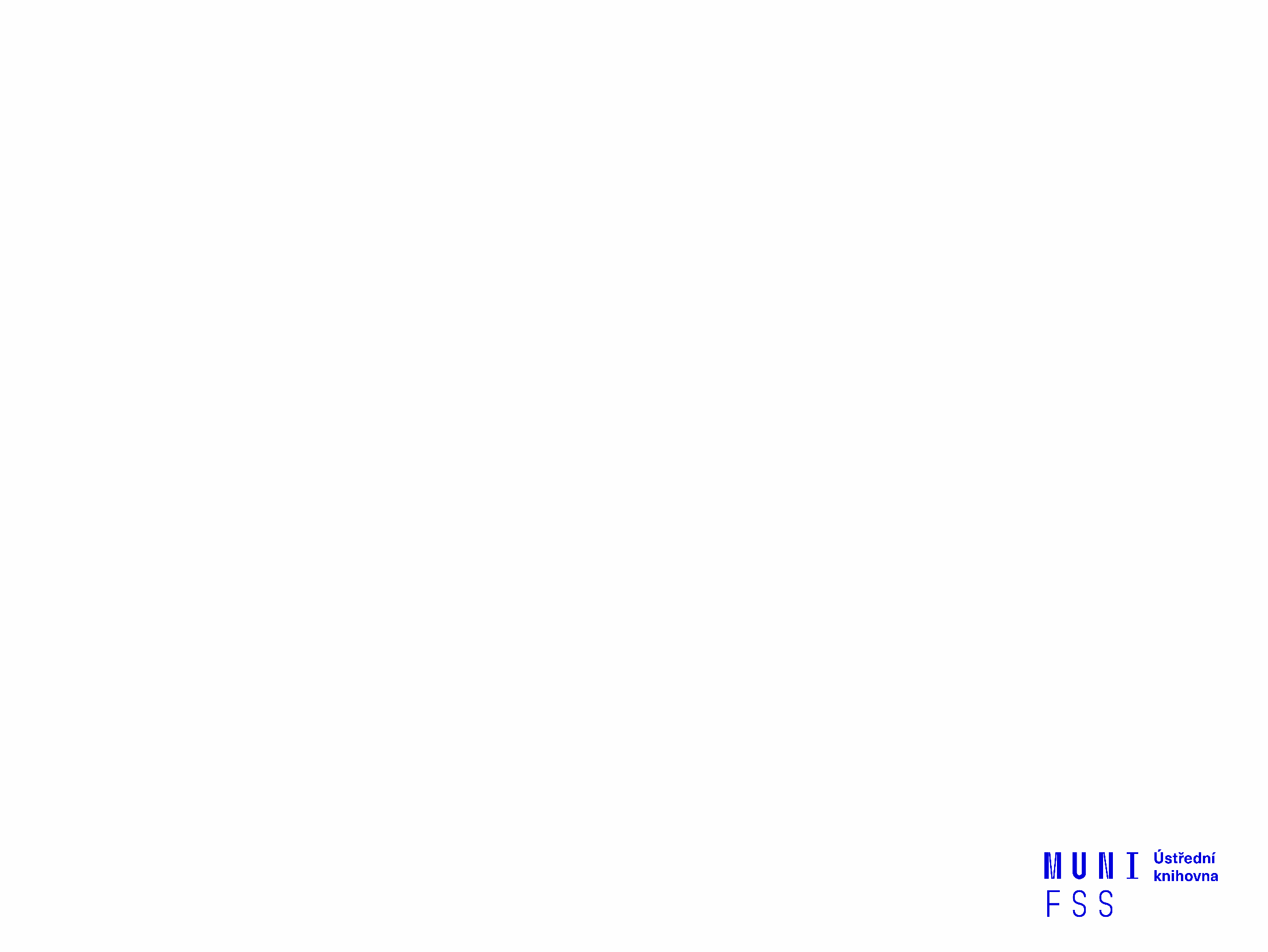 Děkuji Vám za pozornost
Mgr. Dana Mazancová, DiS.
mazancov@fss.muni.cz



infozdroje@fss.muni.cz